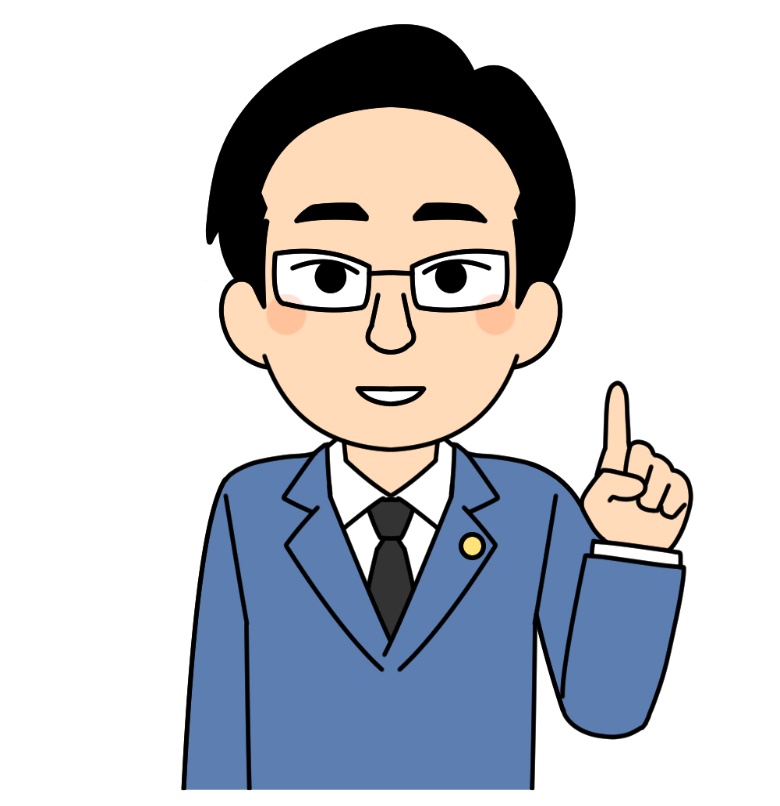 紙芝居で学ぶ！お得制度を活用する事業承継
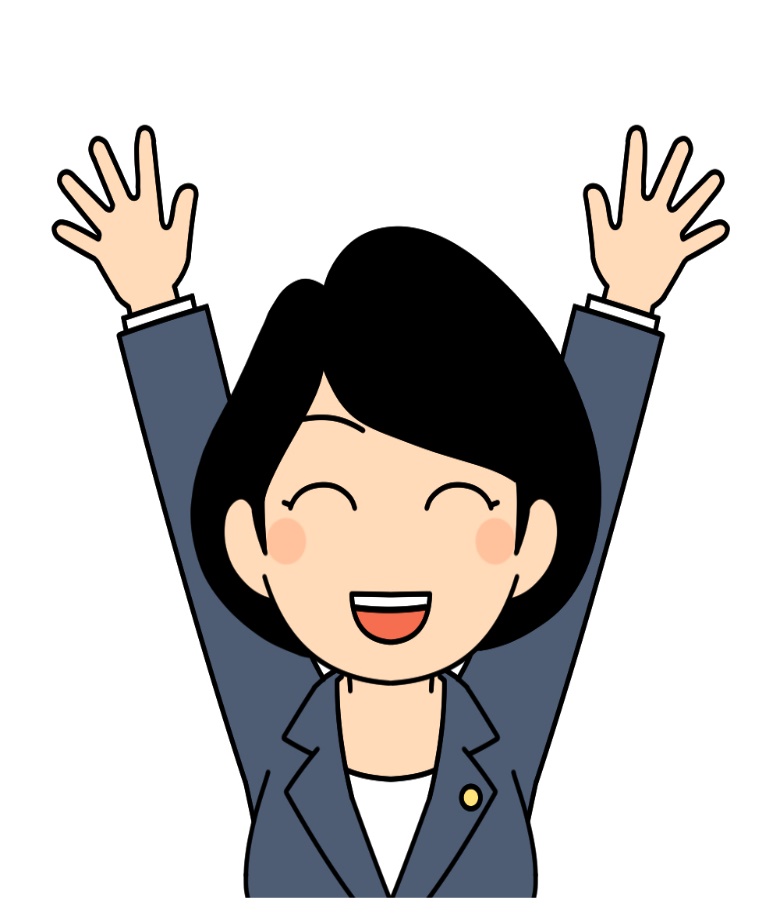 弁護士・中小企業診断士
　　　　藤　堂　　武　久
相続・事業承継
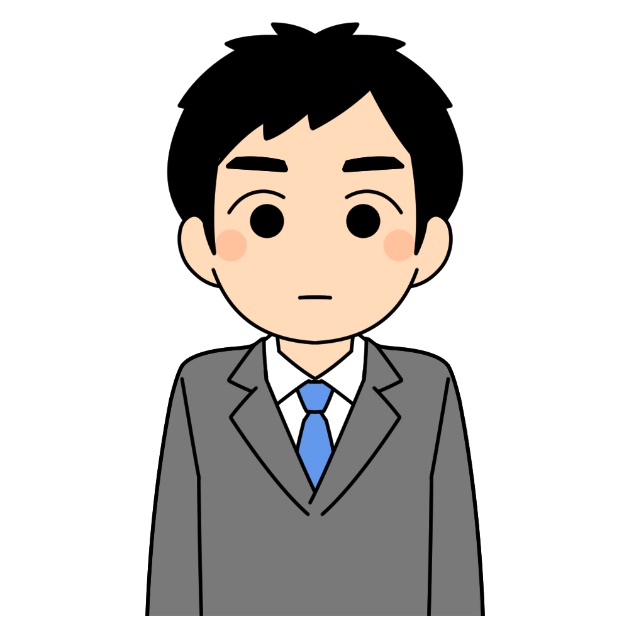 祖父・父の
建設会社
Ａ
君
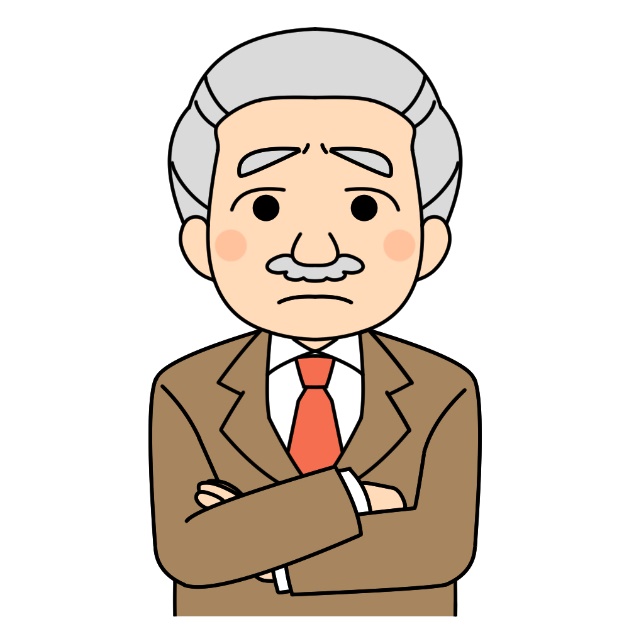 Ａ君の父
Ｂ社長
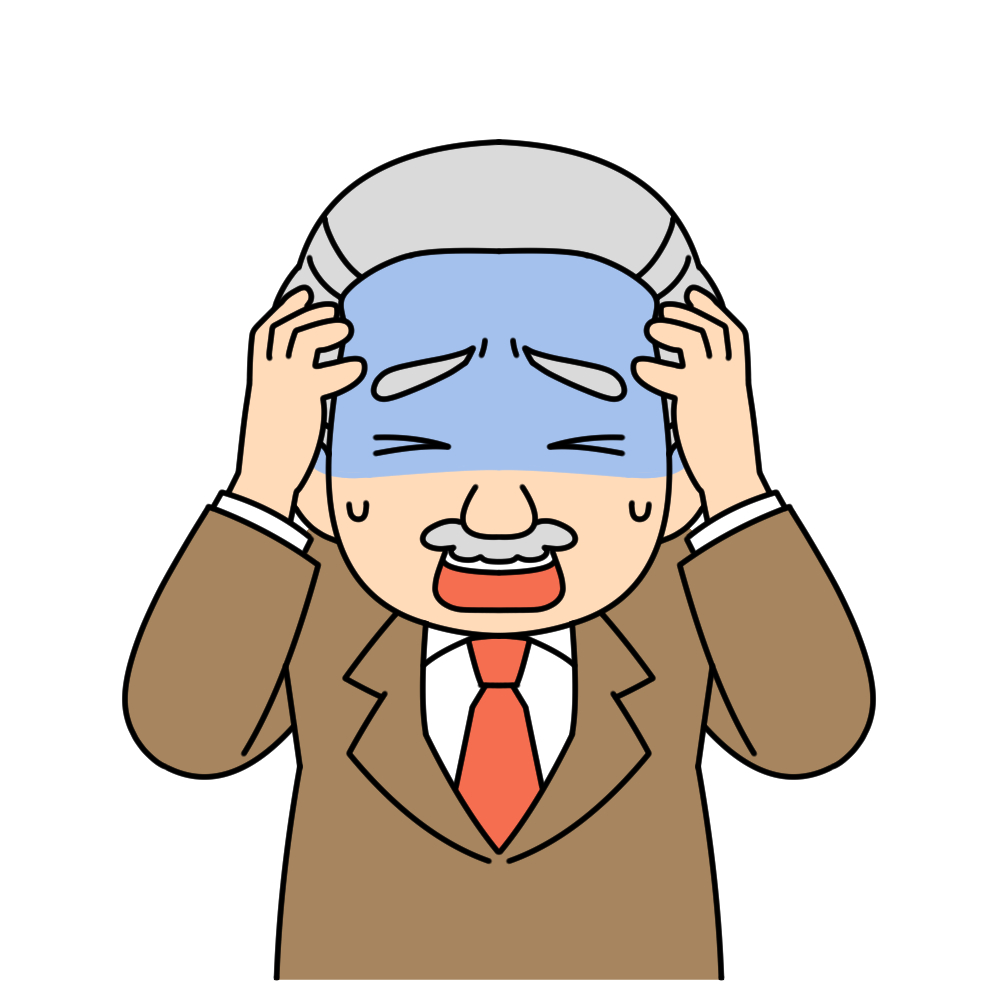 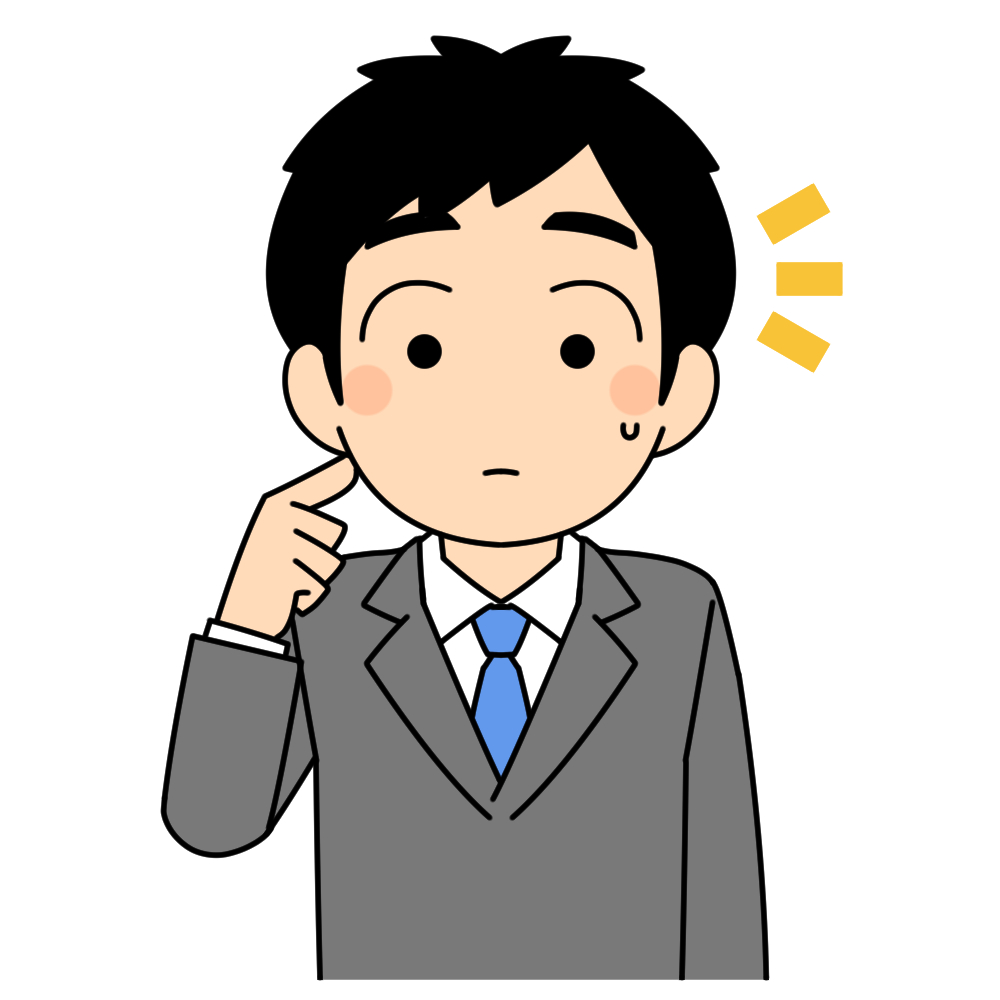 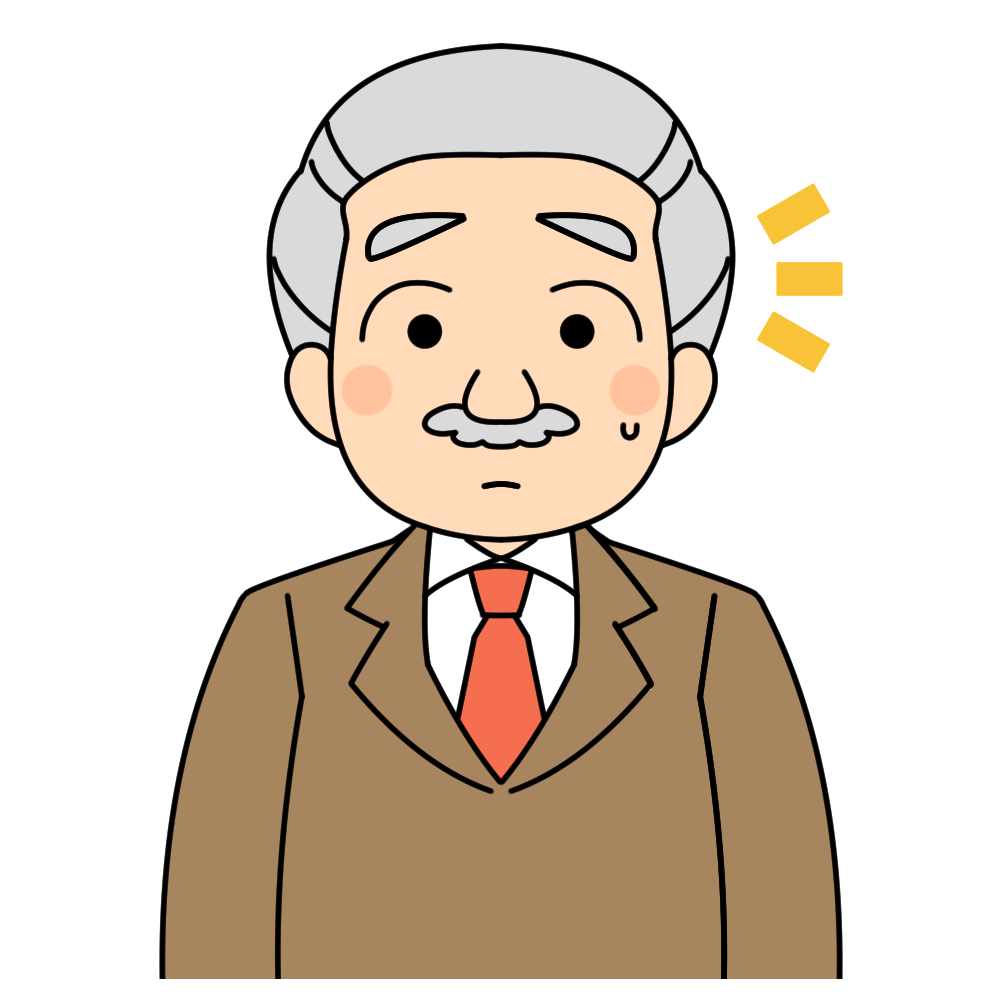 遺産　分割
祖父
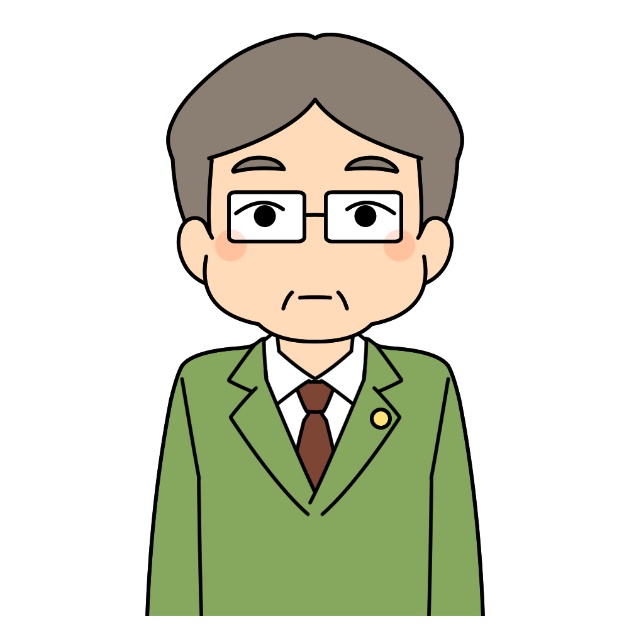 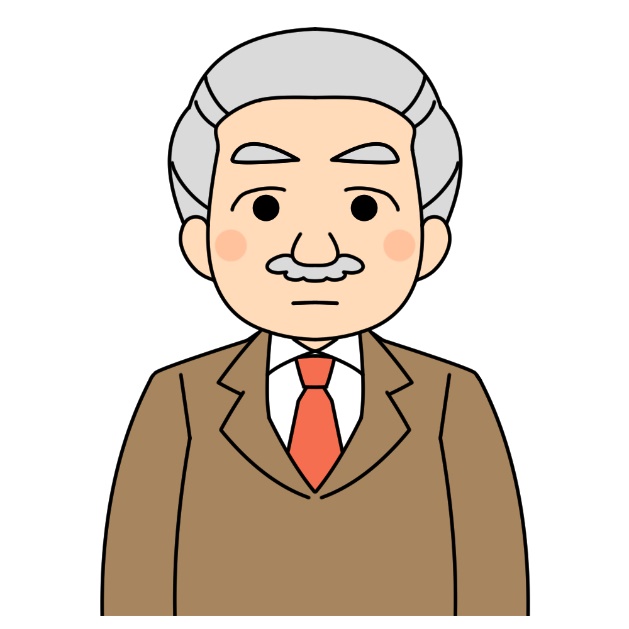 叔父
父
Ｃ
Ｂ
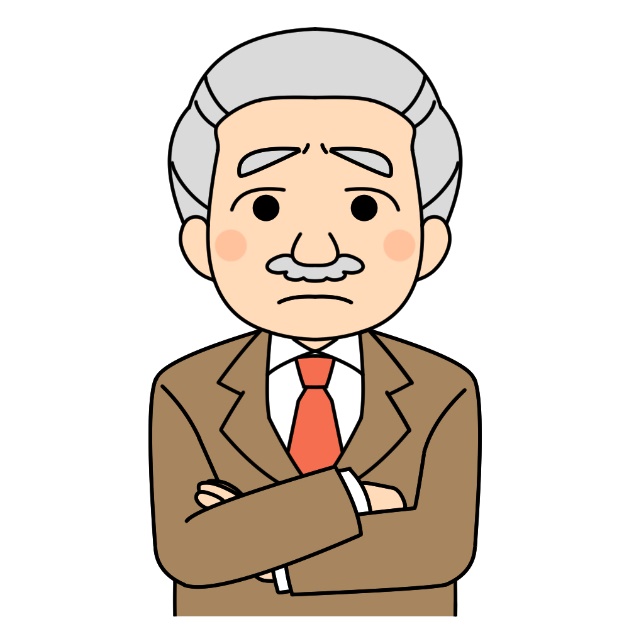 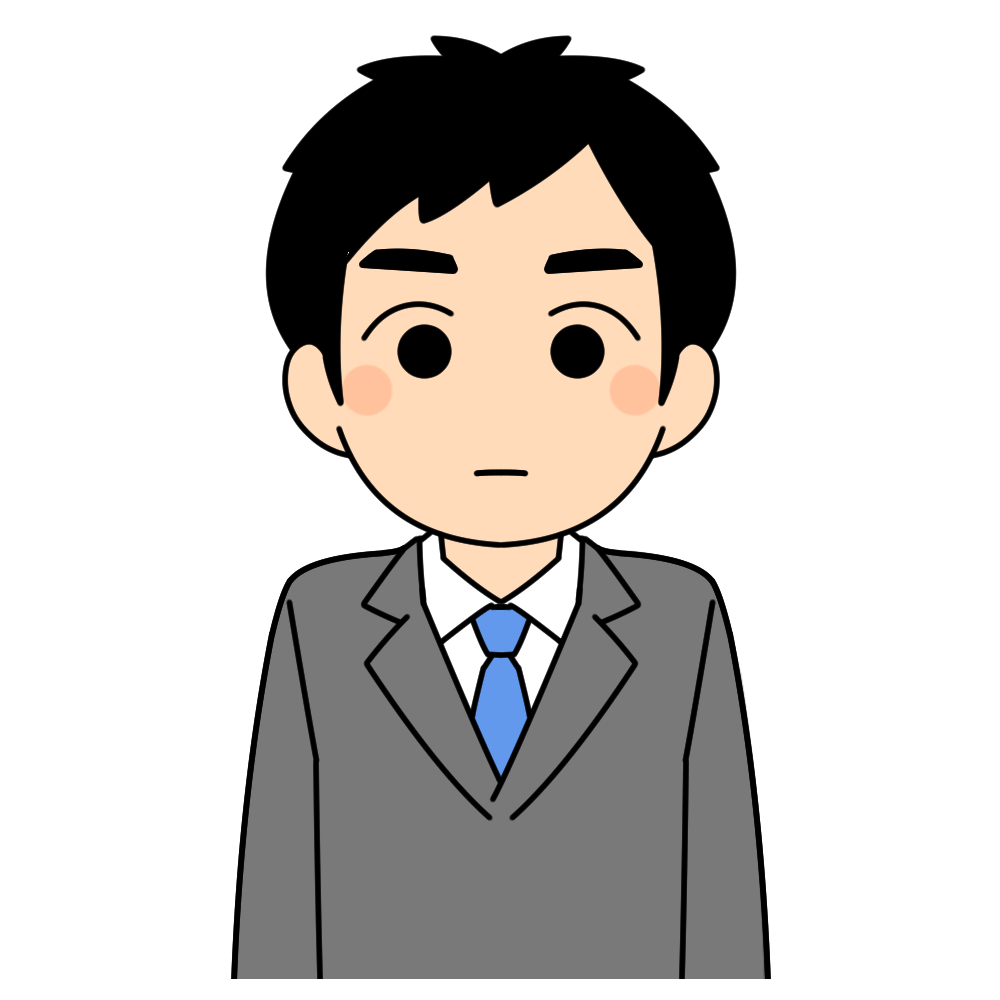 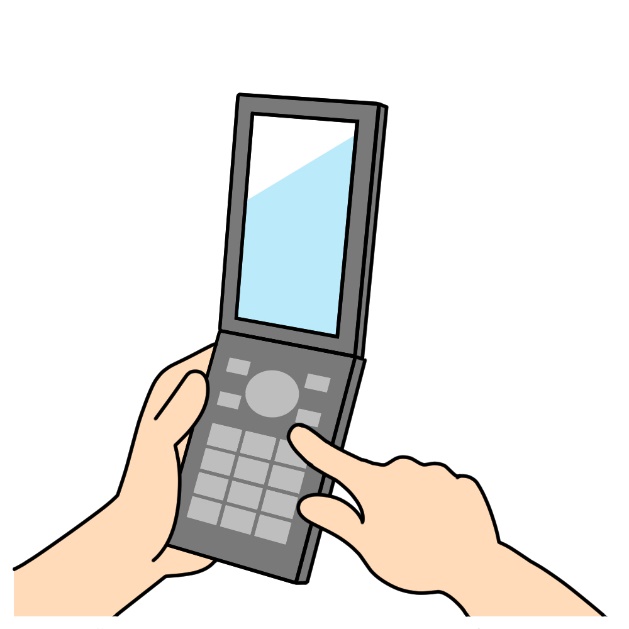 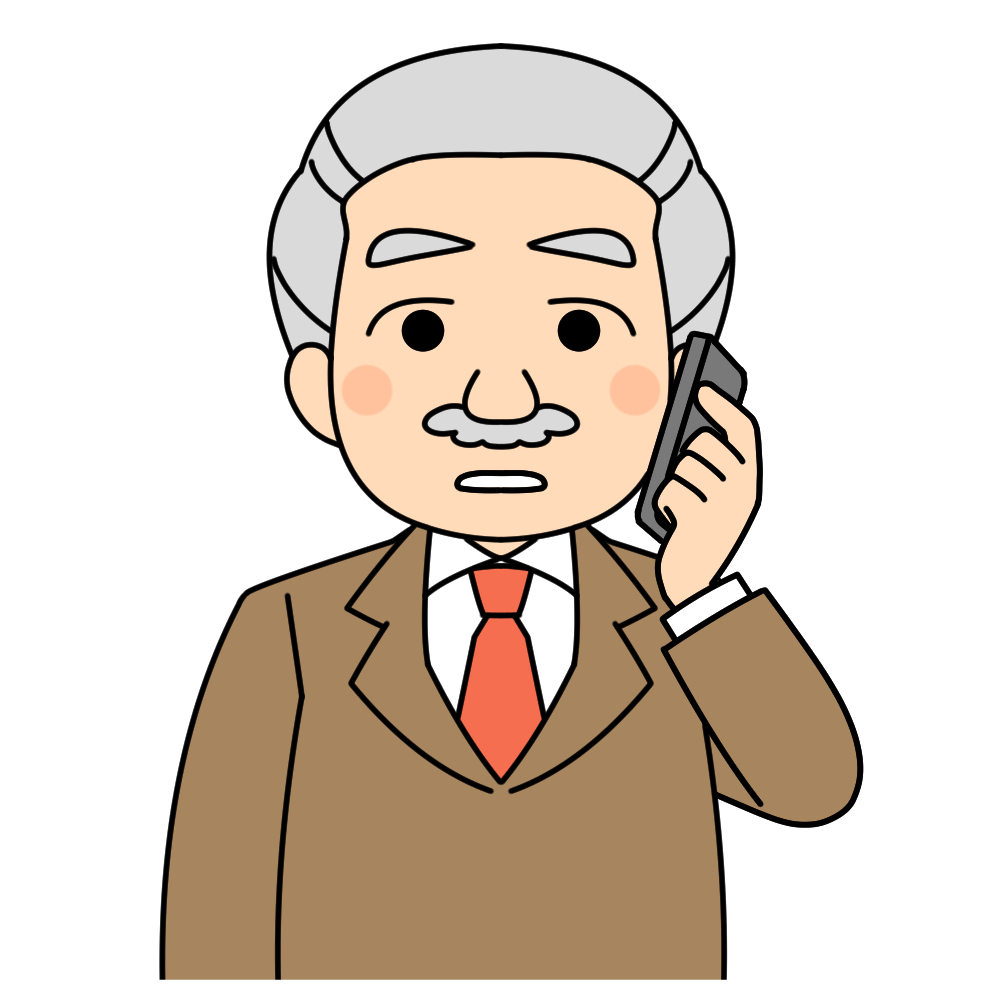 １０か月
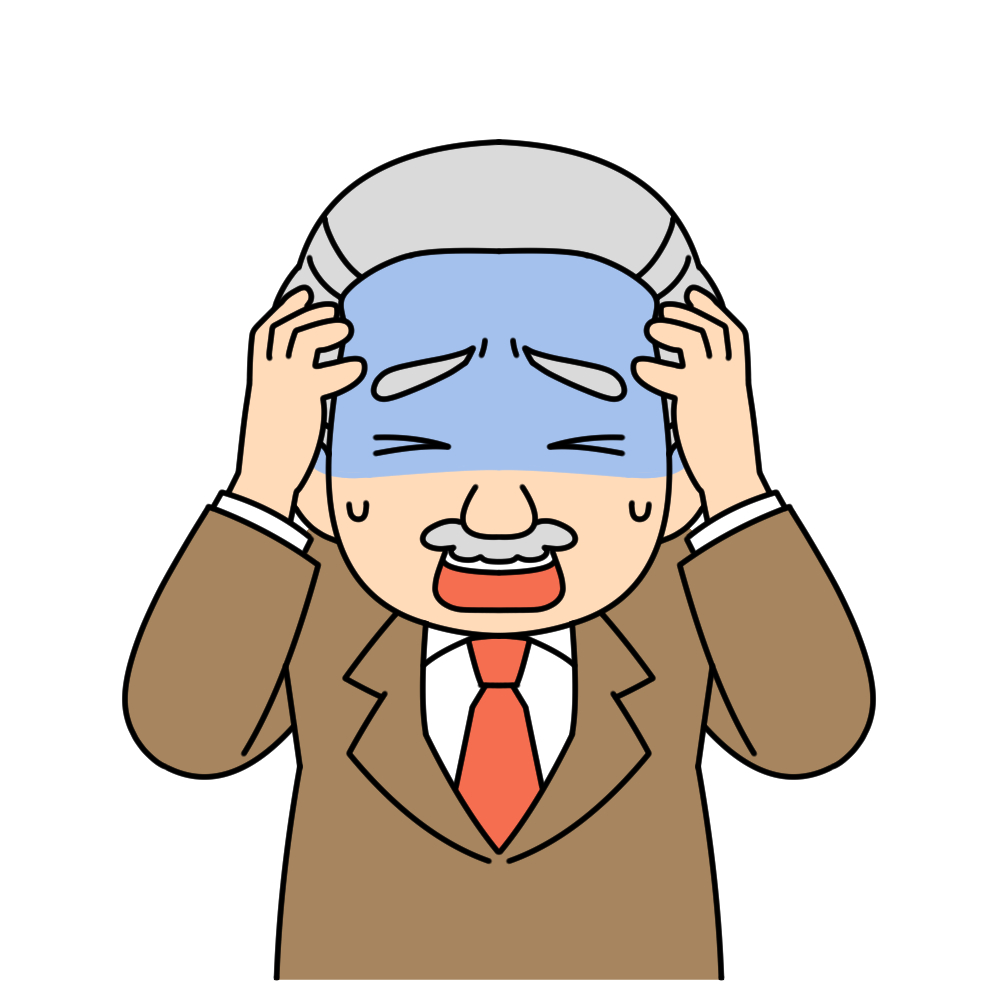 Cさん
D子さん
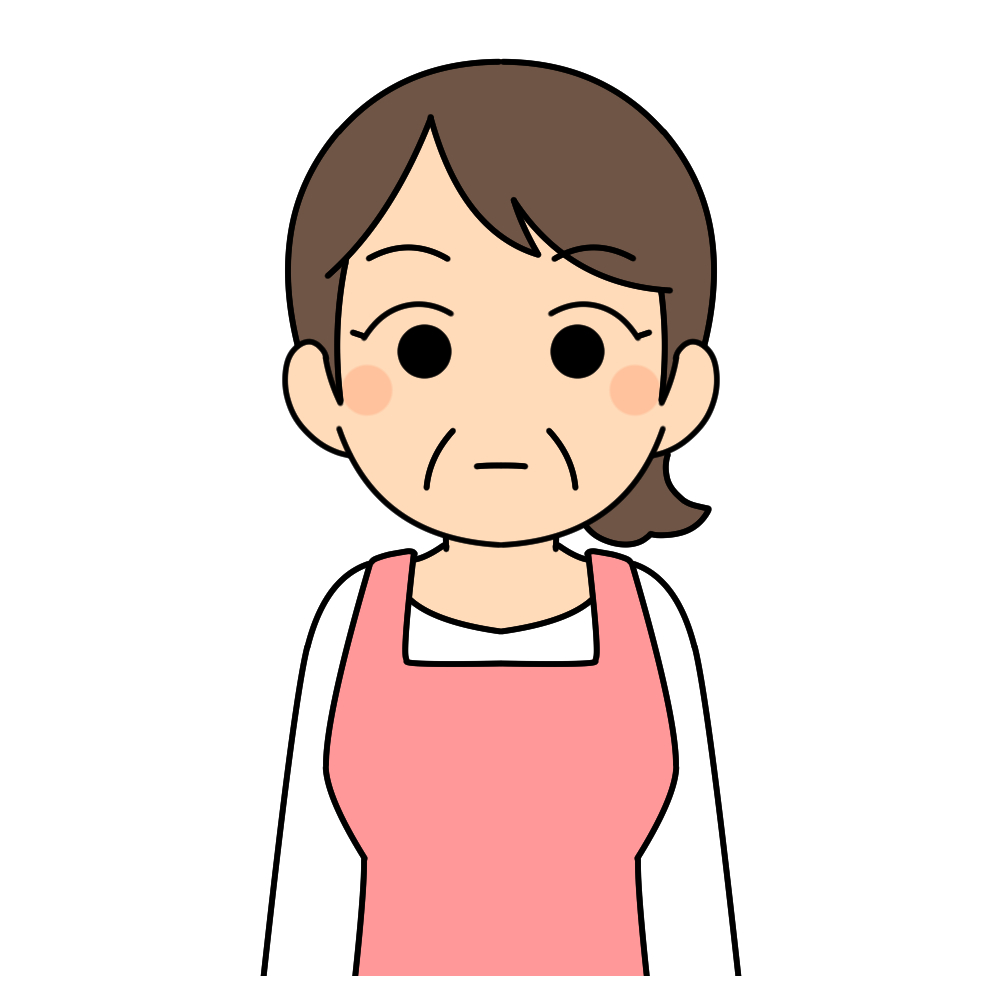 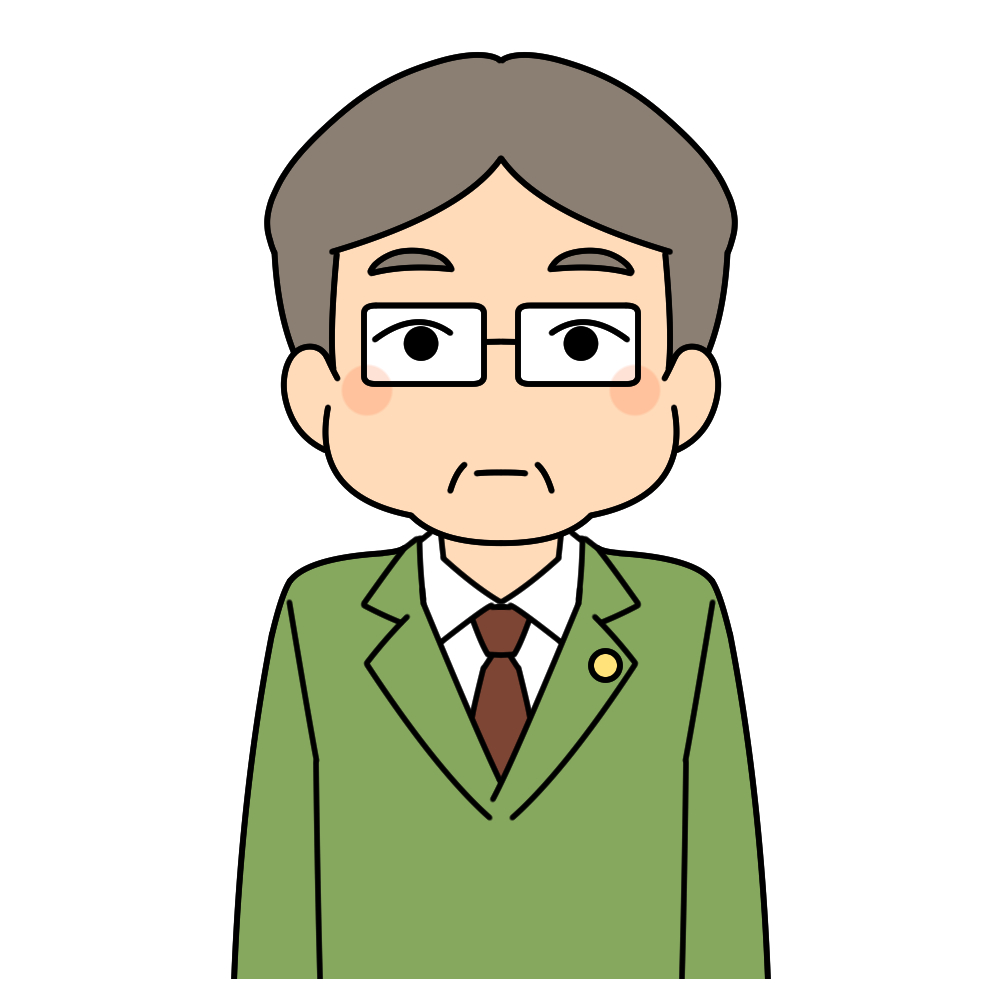 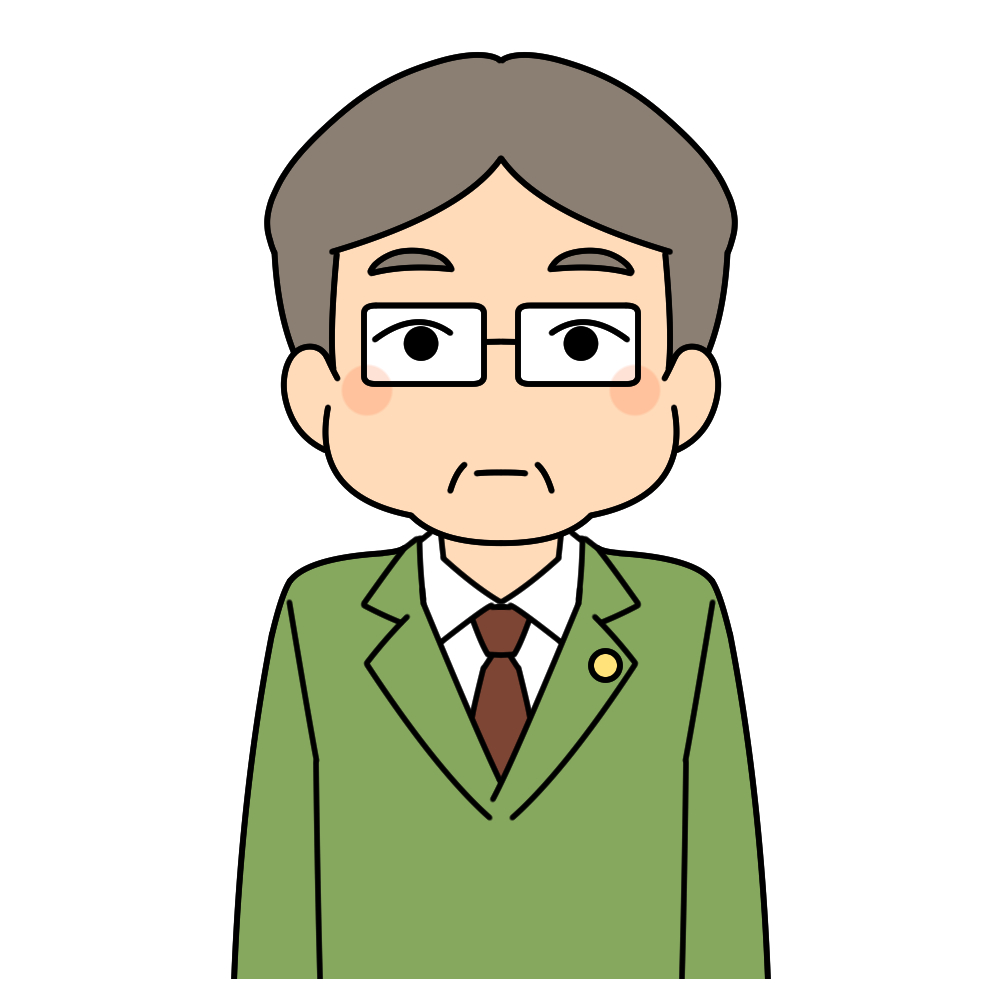 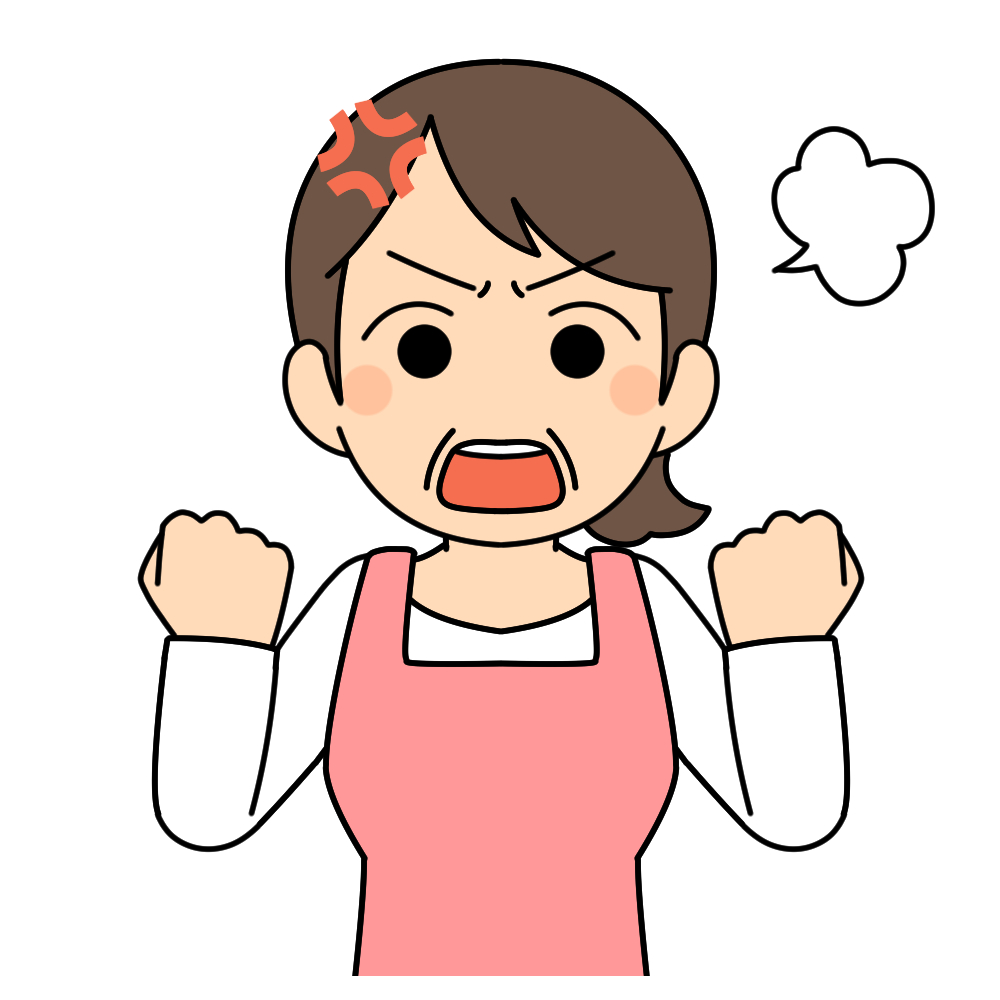 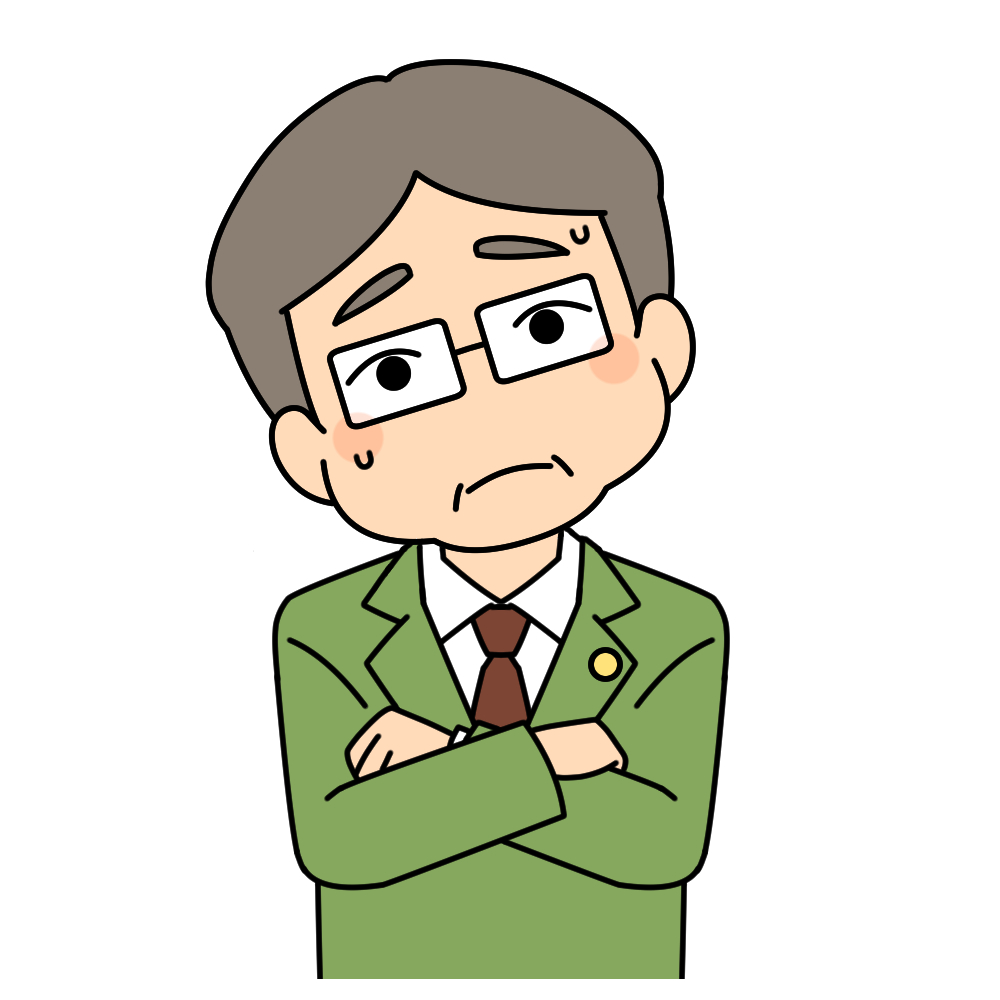 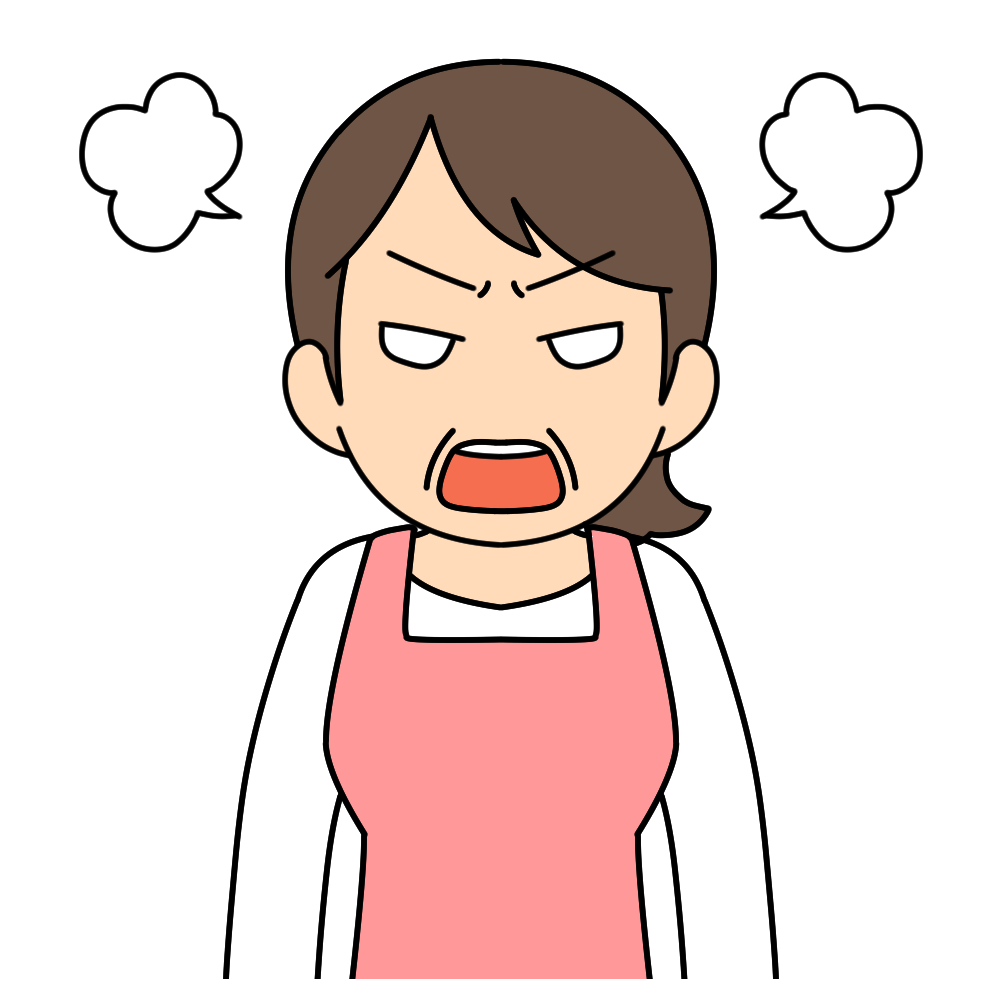 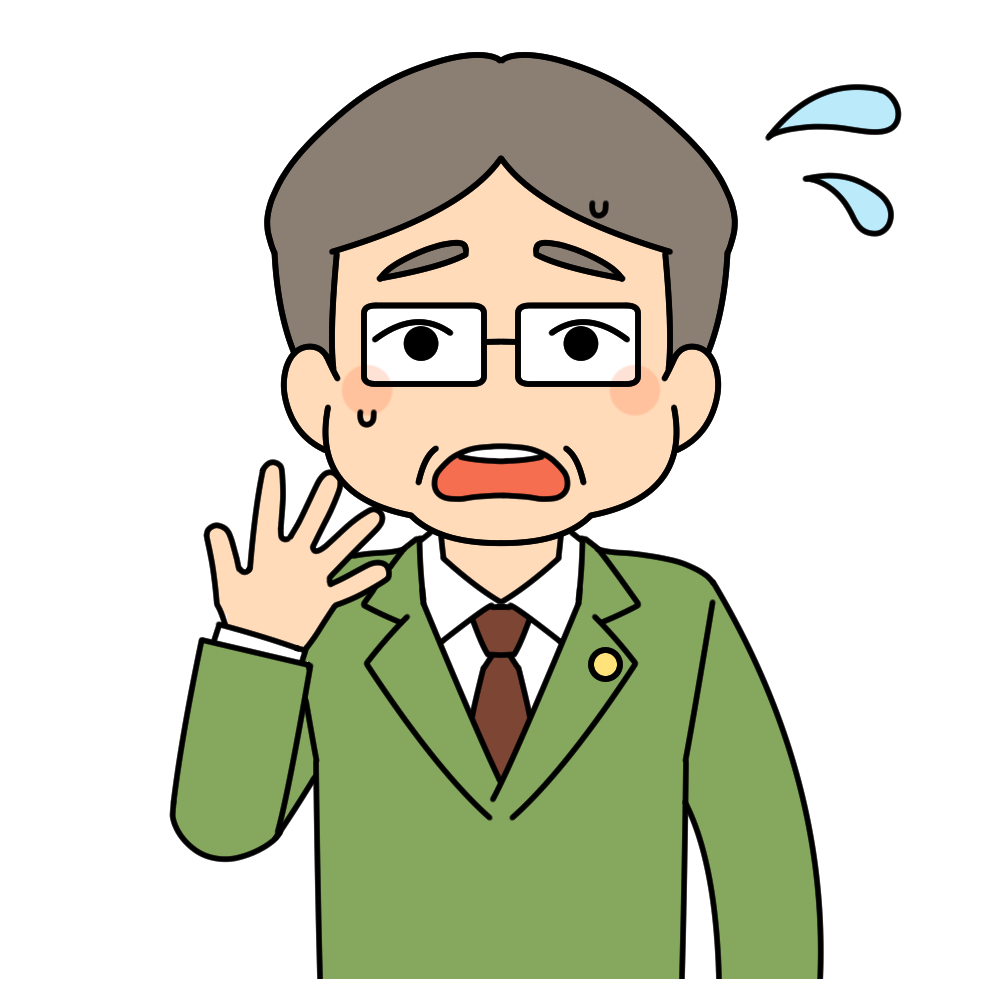 自宅を　Ｃと共有Ｃに家賃　　を払う
ＢとＣで株式を半分ずつ
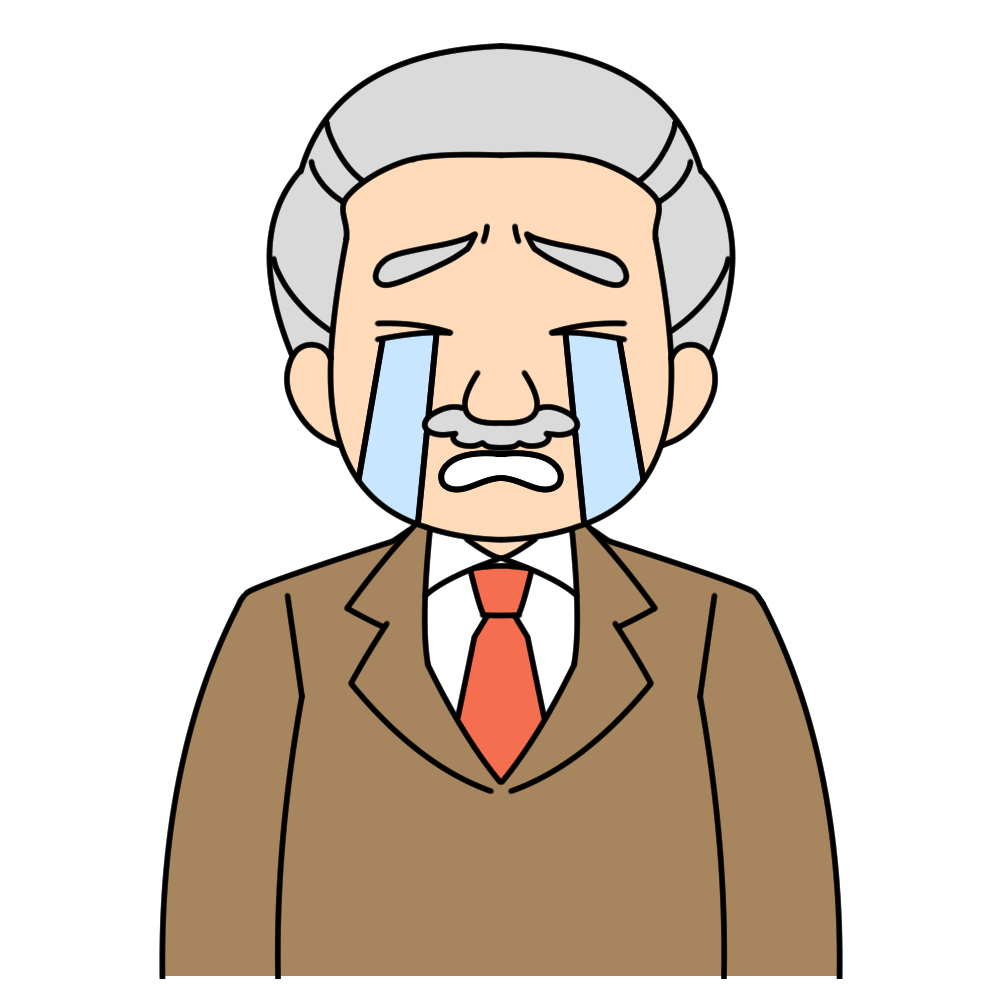 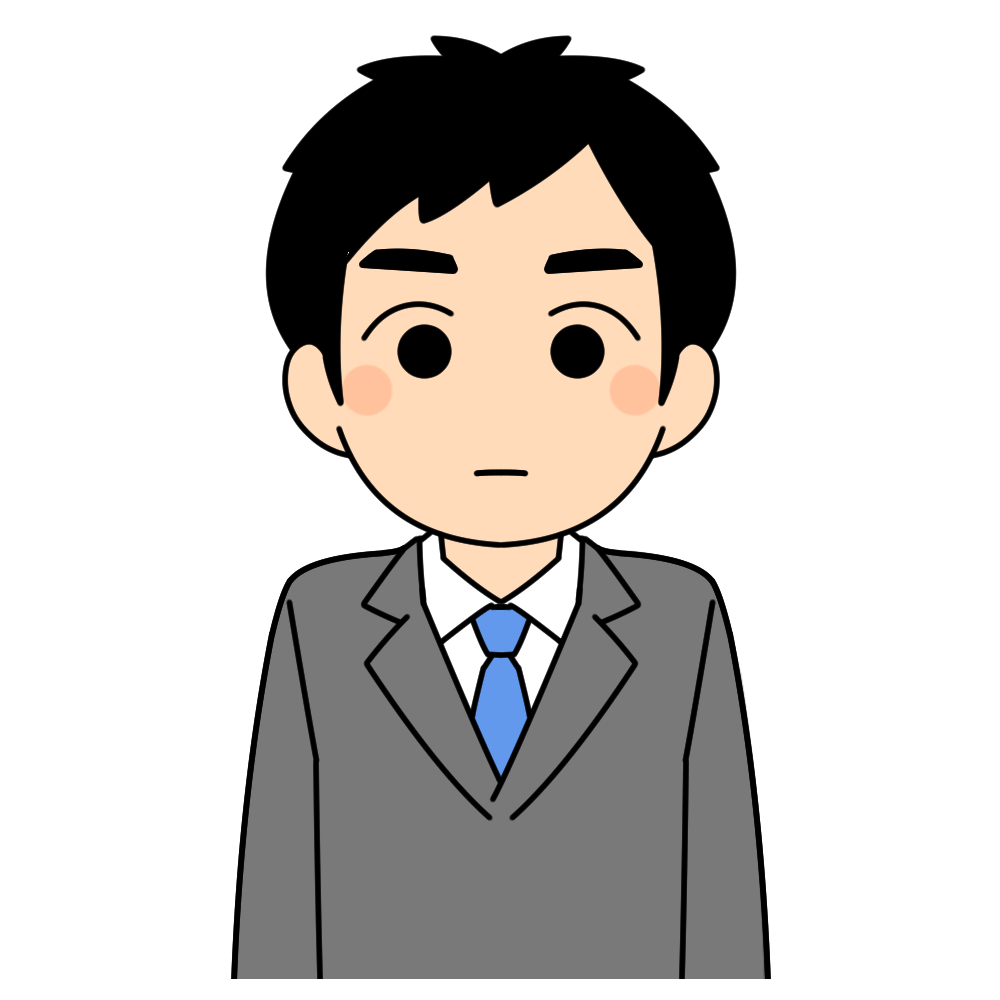 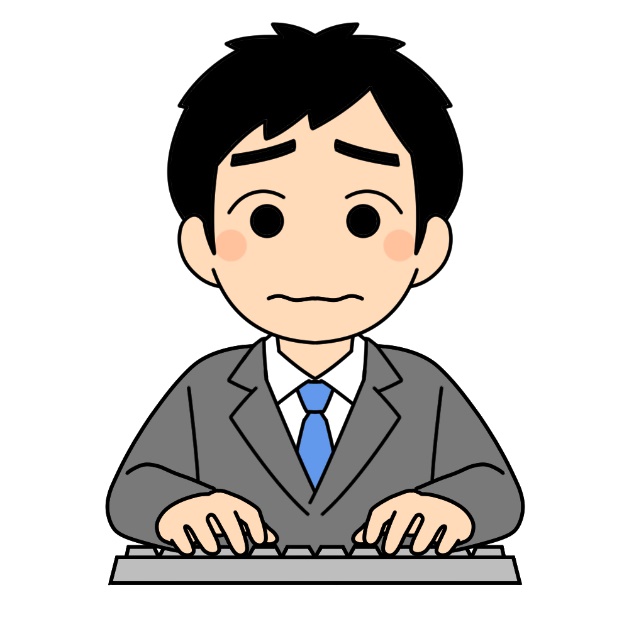 ファイナンシャル　プランナー
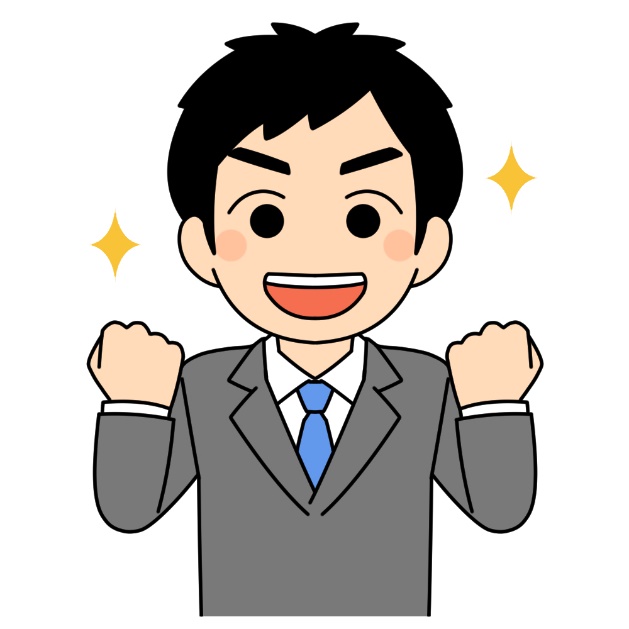 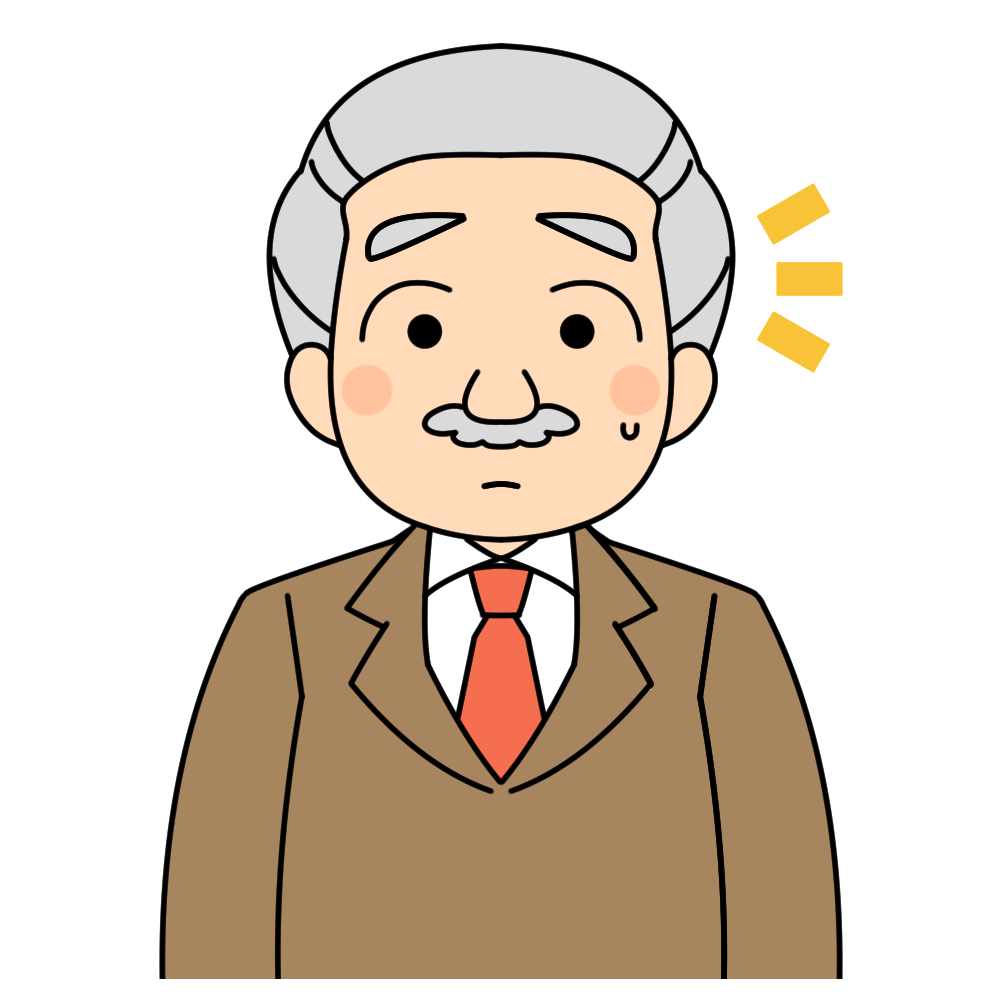 相続税が高い
株式が　分散
相続・事業承継　　対策
法定相続人×５００万非課税！！
生命保険相続からはずれる
相続・事業承継対策資金
①事業承継　融資②株式　遺留分から除外③自己株式　　　　評価見直し
改正事業承継　　税制
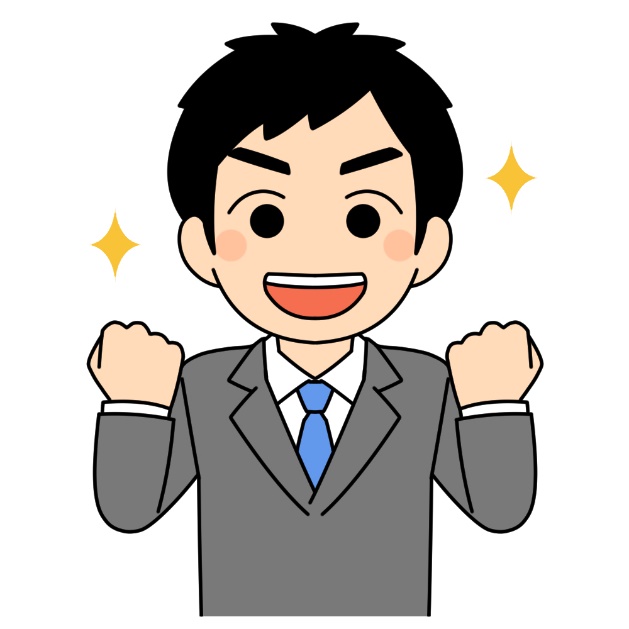 『知ってる』　　　と　『得する』
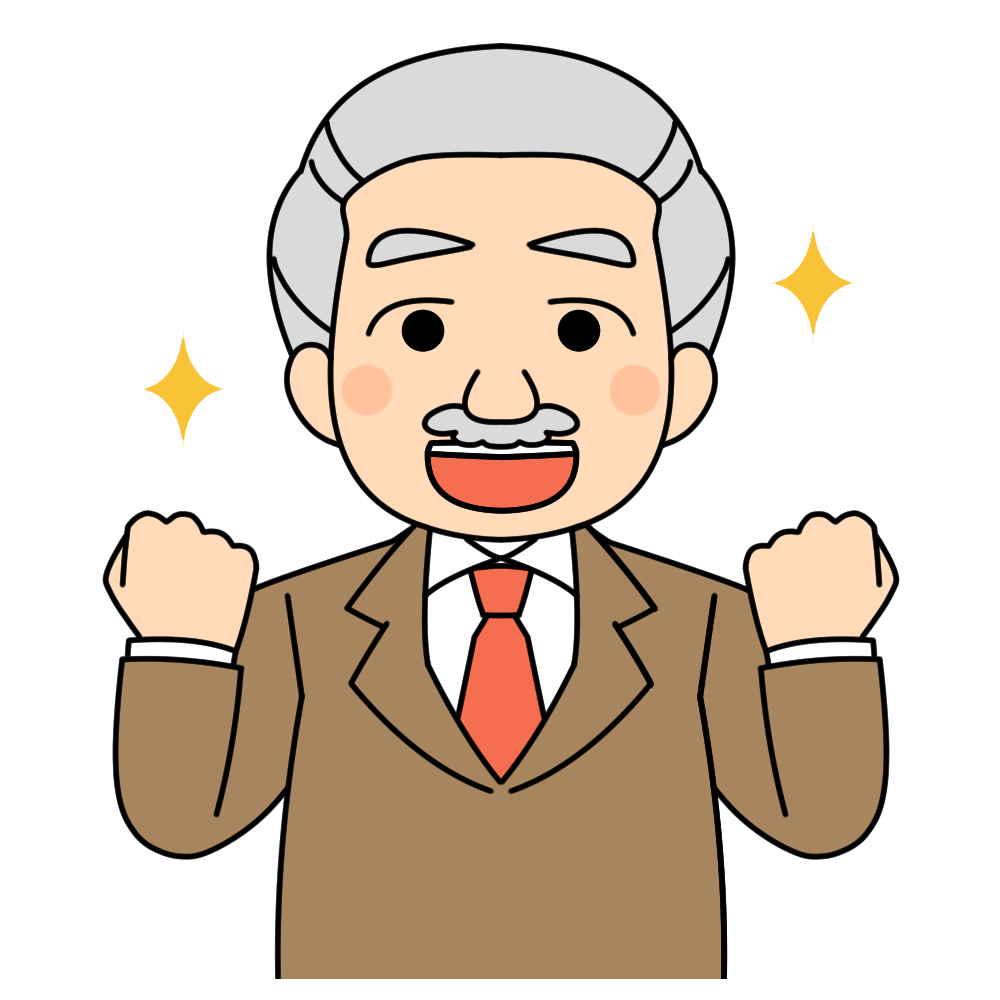 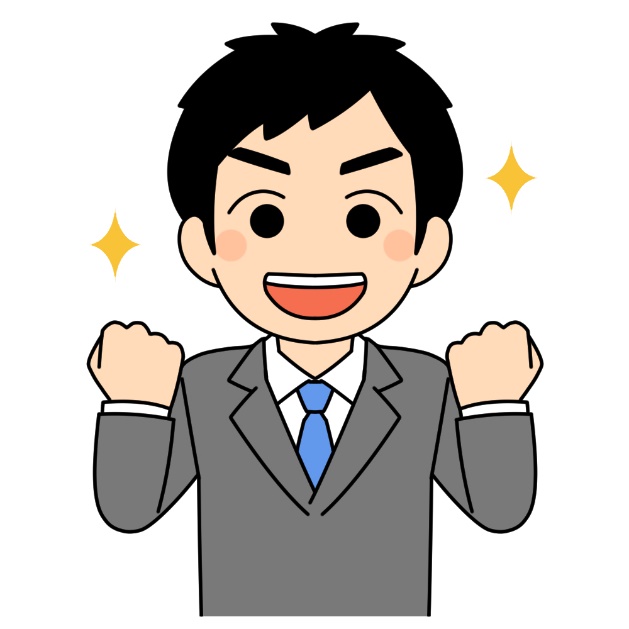 ①悪い事業承継②良い事業承継　　　　　　　　とは？
出典：中小企業庁ホームページ　　　　　　http://www.chusho.meti.go.jp/zaimu/shoukei/2017/170410shoukei.htm「会社を未来につなげる　１０年先の会社を考えよう」「経営者のための事業承継マニュアル」
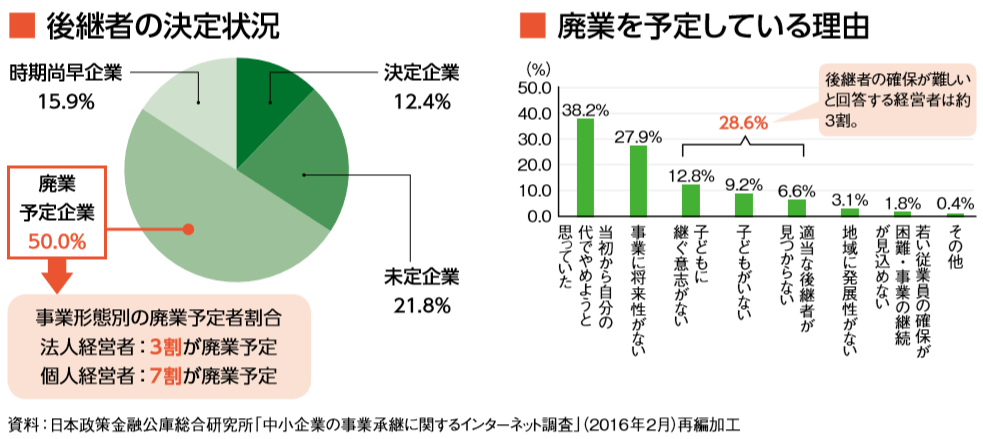 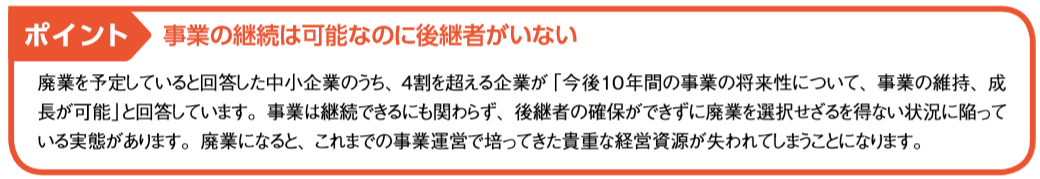 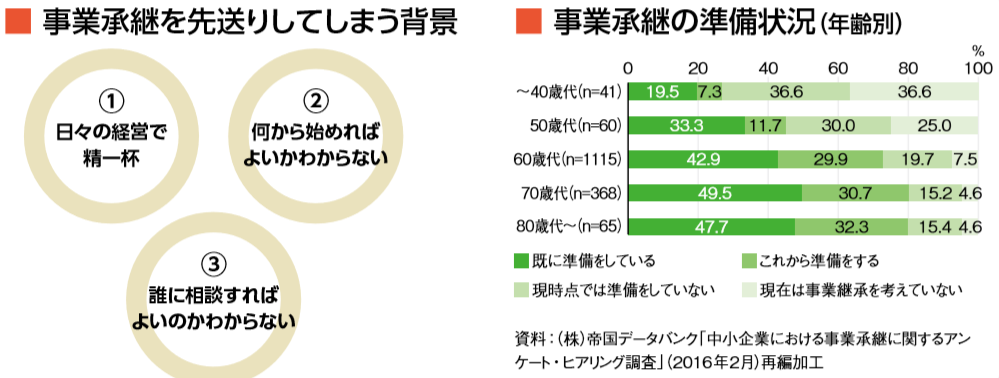 事業承継３類型とは？
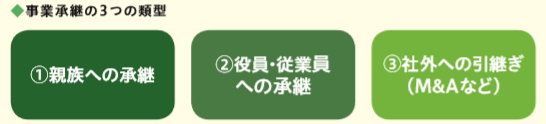 具体的に　何を承継　　　　する？
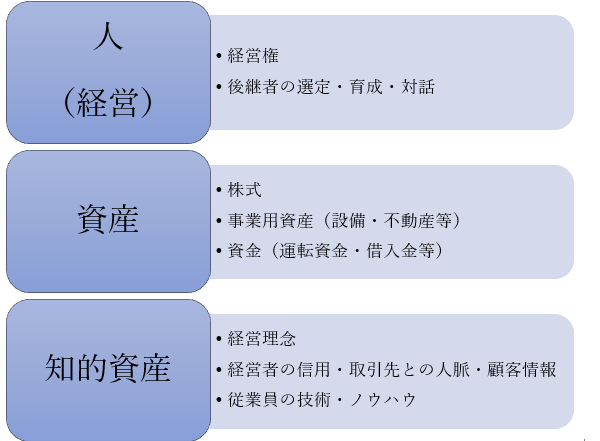 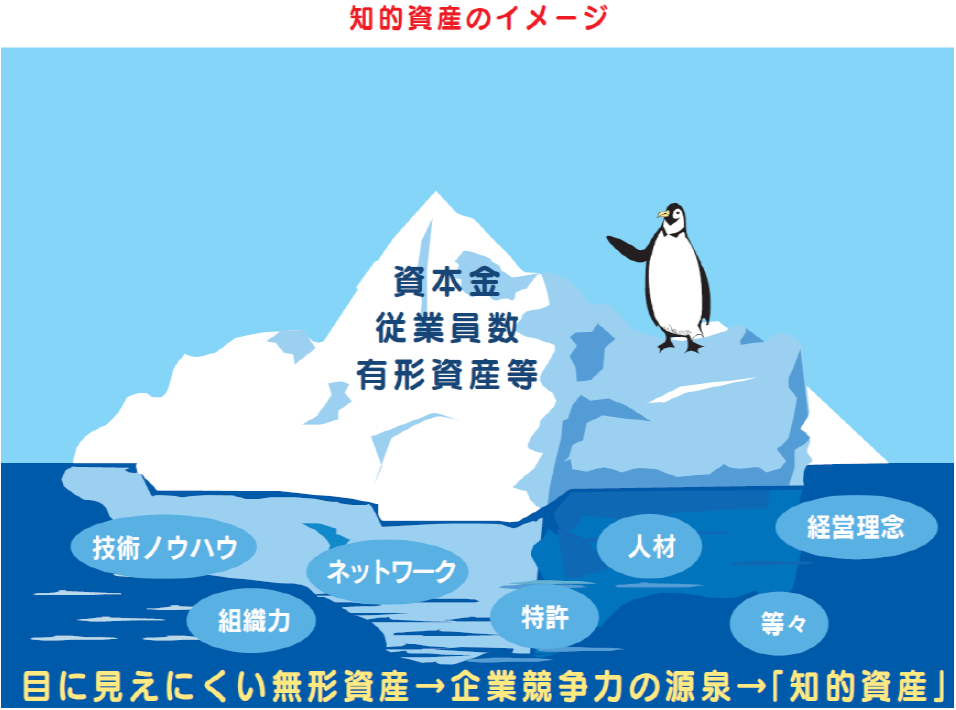 出典：独立行政法人中小企業基盤整備機構ホームぺージﾞ（http://www.smrj.go.jp/keiei/dbps_data/_material_/b_0_keiei/chitekishisan/pdf/keieireport_kaiteiban_1-23.pdf）
51
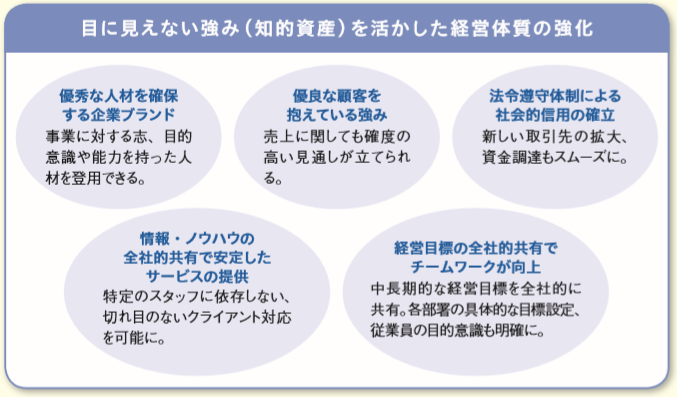 自社もしくは　　　他社だとなにがある？
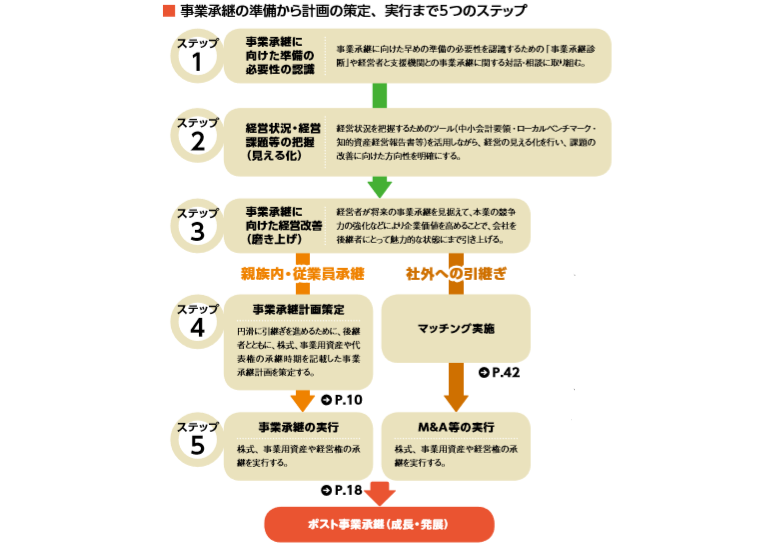 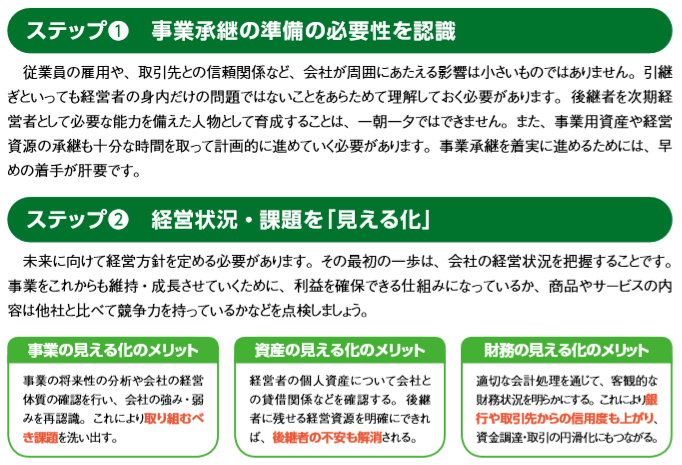 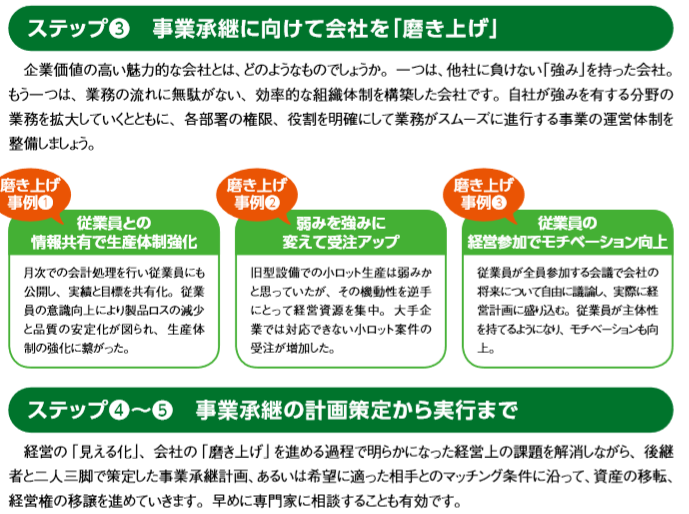 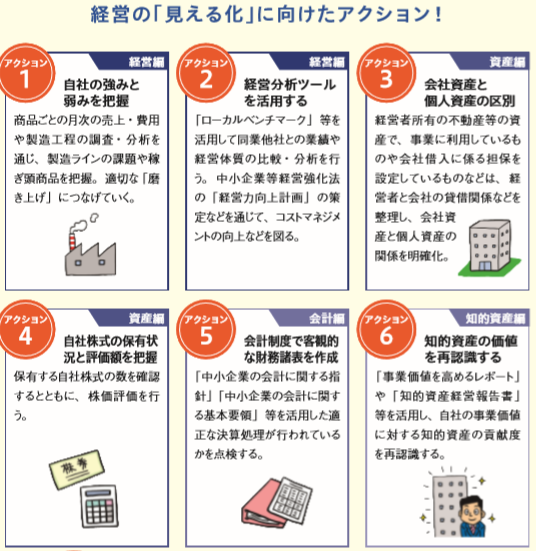 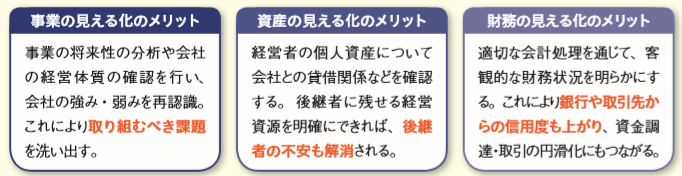 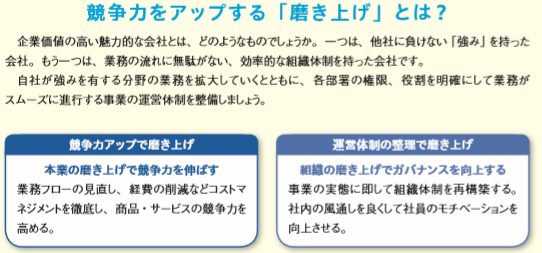 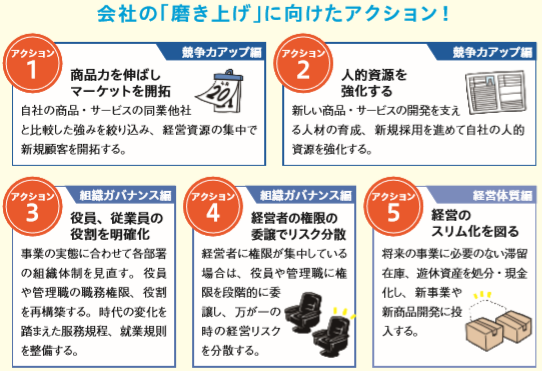 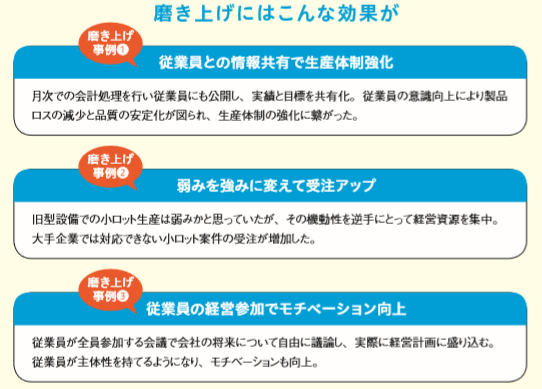 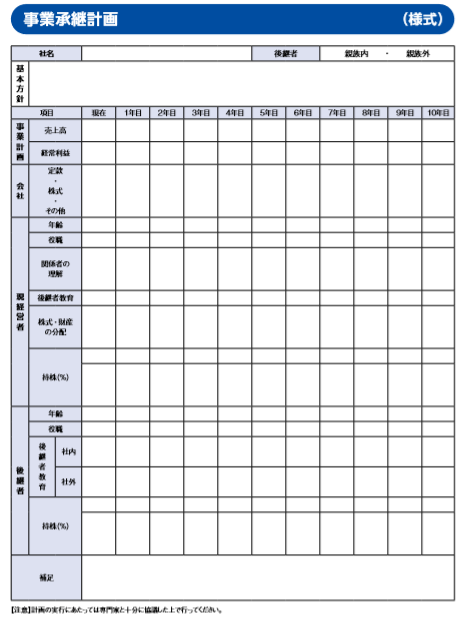 やってみたいと思ったこと
遺留分に関する民法特例
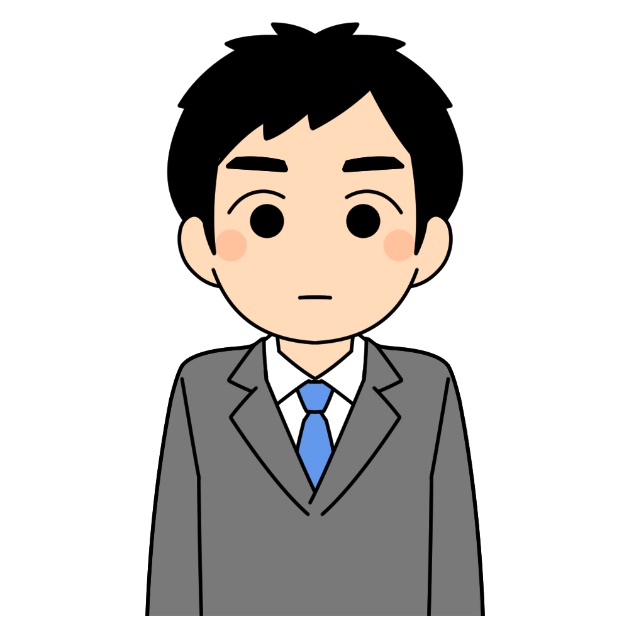 祖父・父の
建設会社
Ａ
君
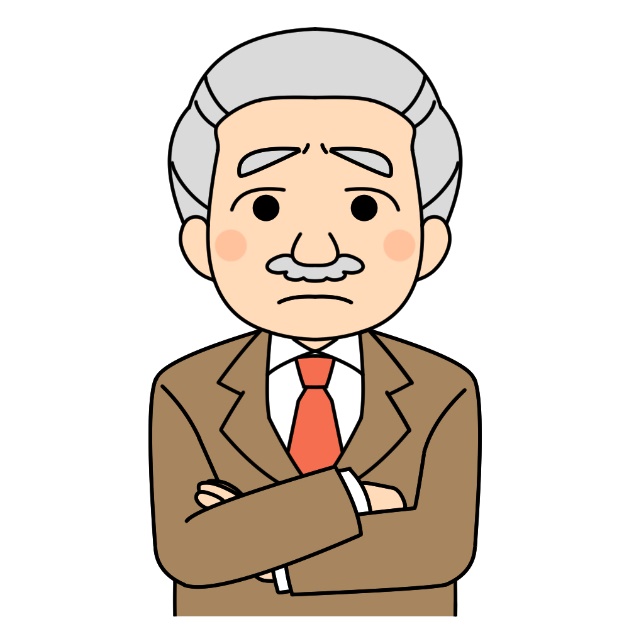 Ａ君の父
Ｂ社長
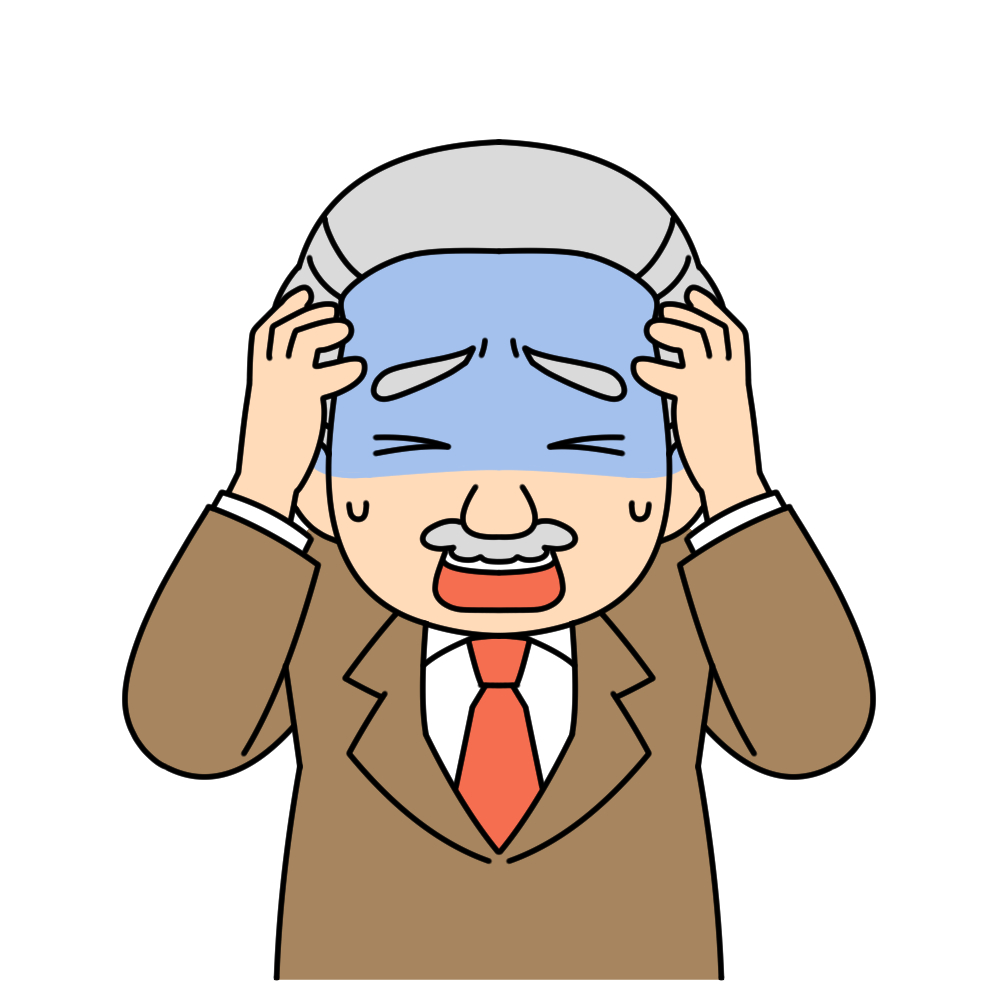 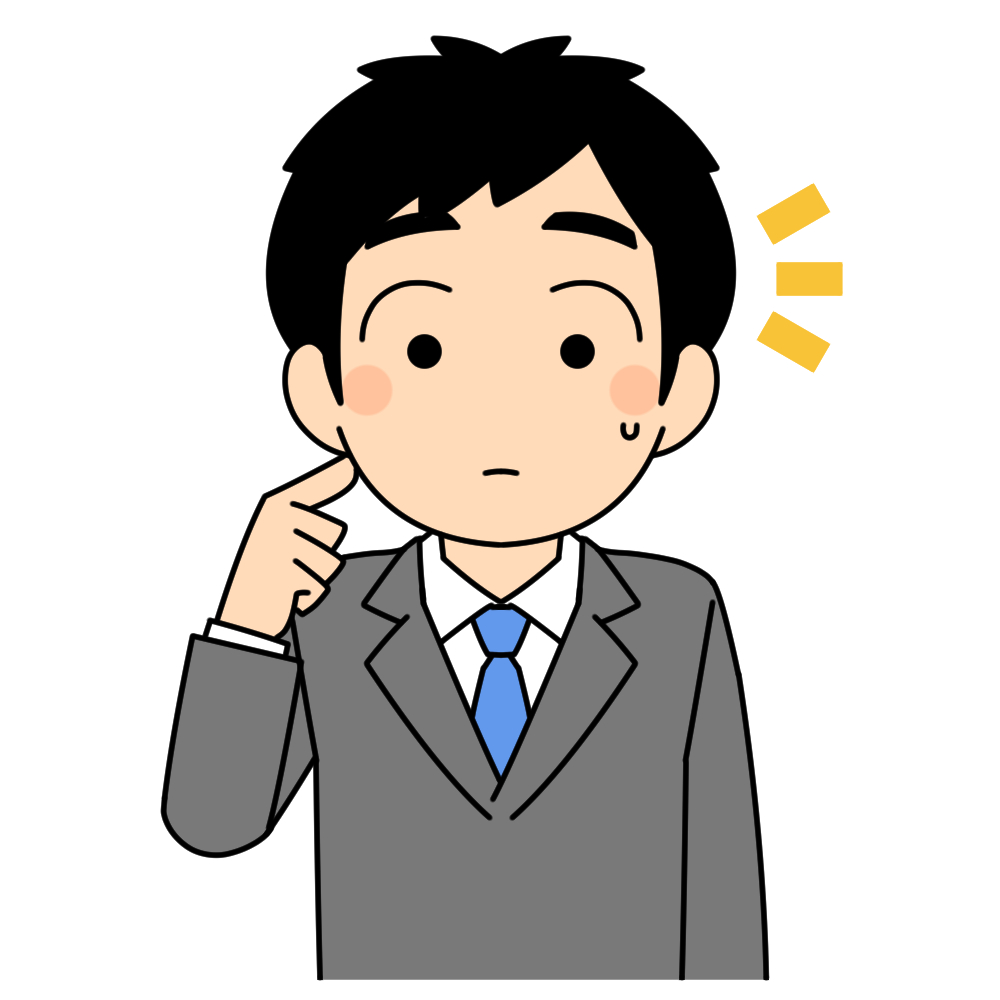 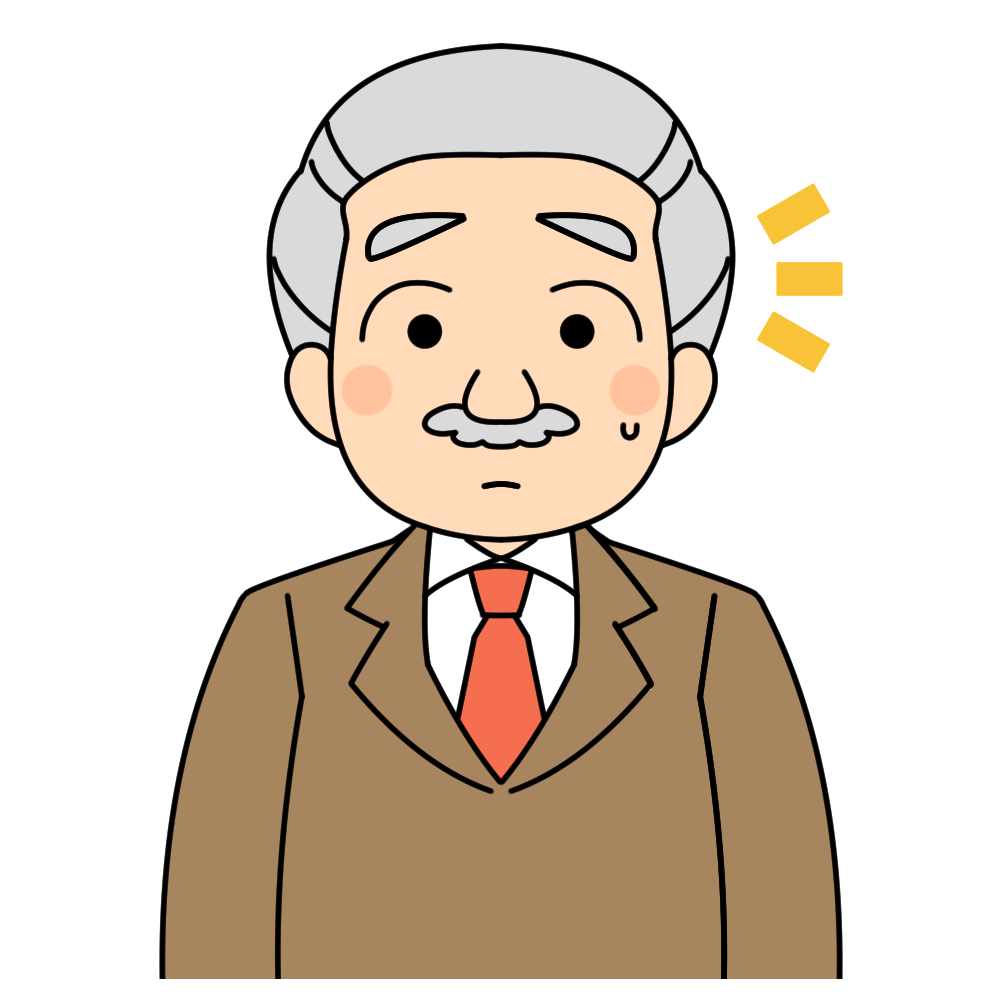 遺産　分割
祖父
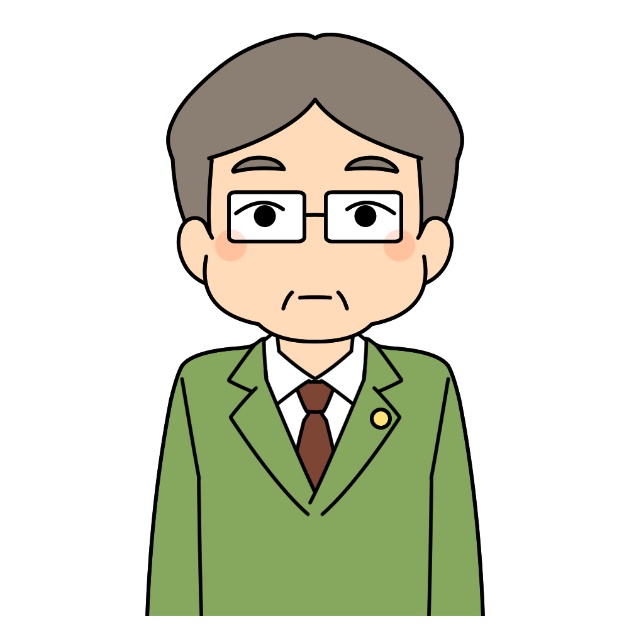 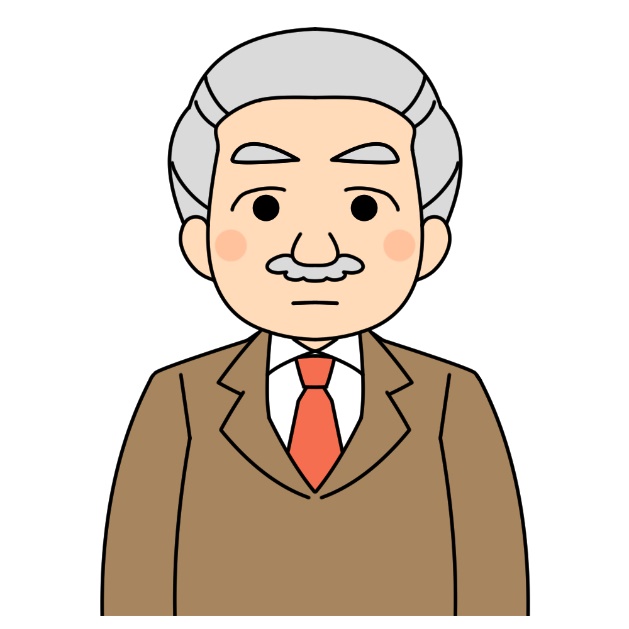 叔父
父
Ｃ
Ｂ
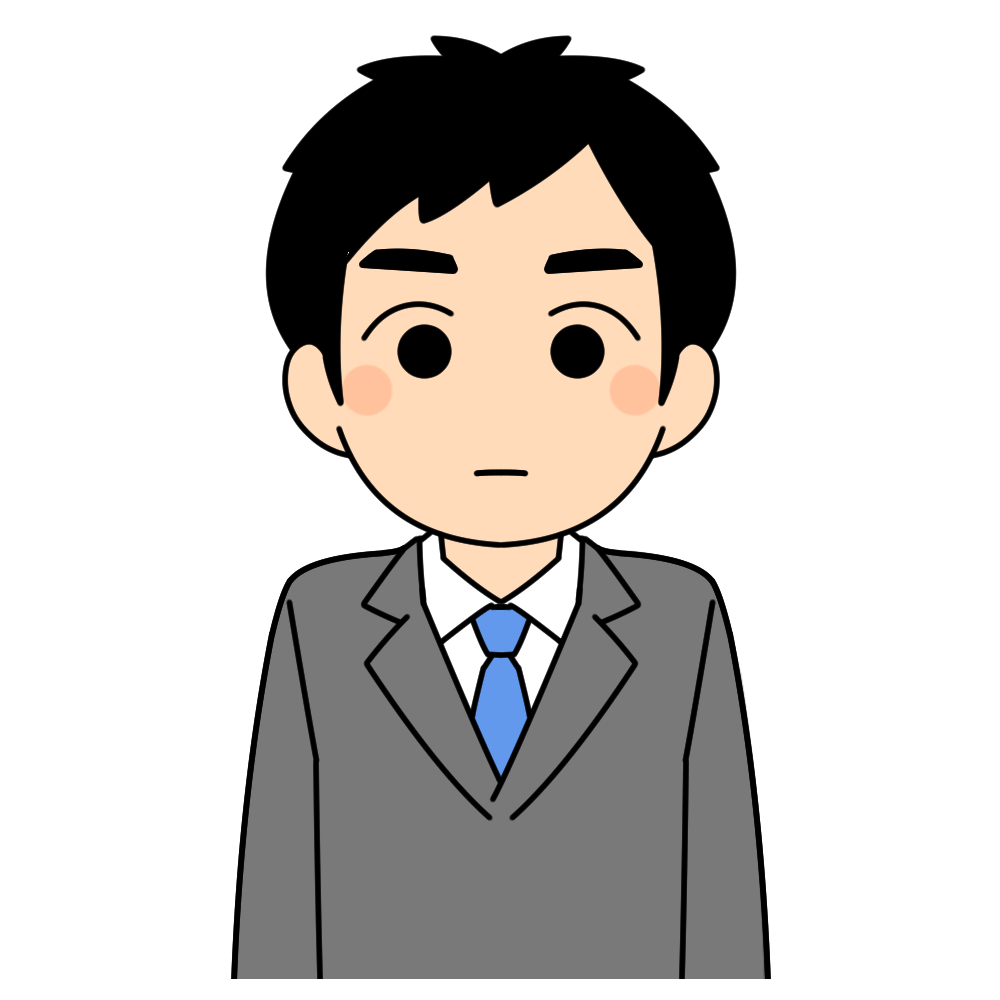 株式会社の　構成員の地位会社のオーナー　のイメージ
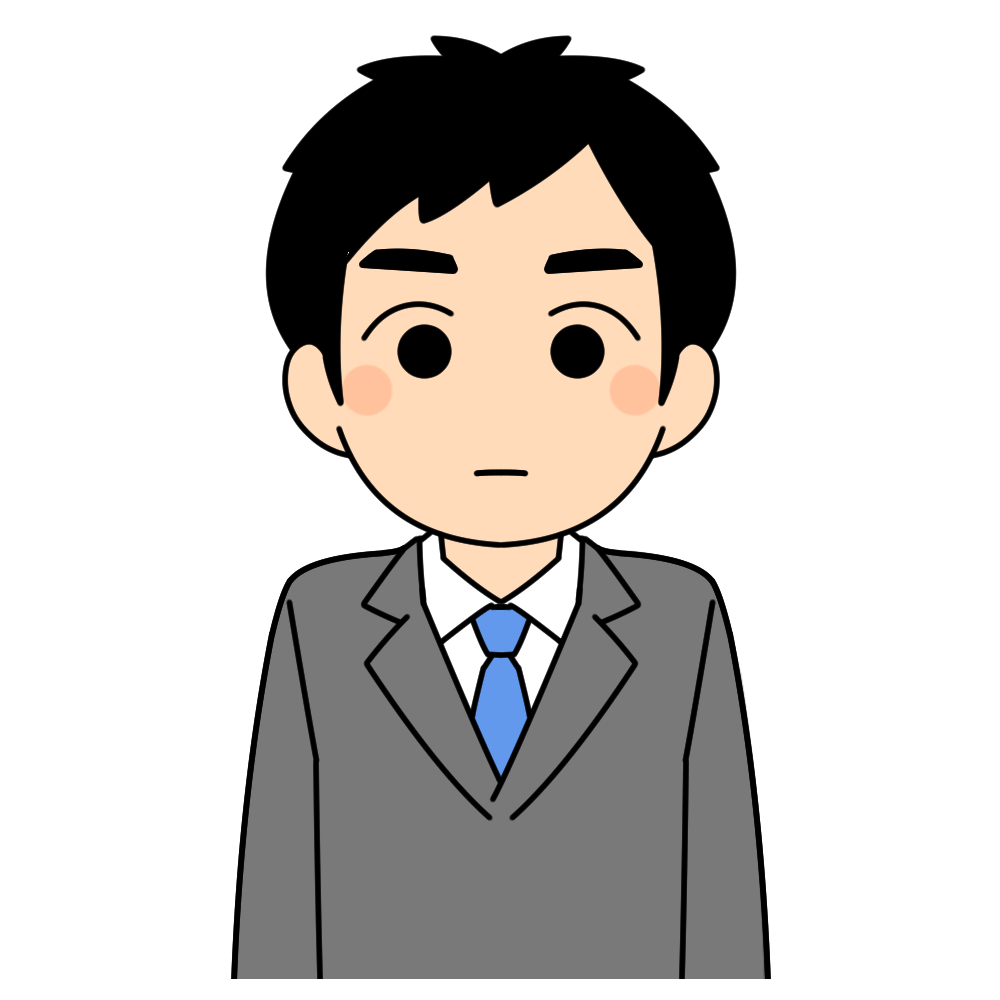 あれこれ　口出し
対策
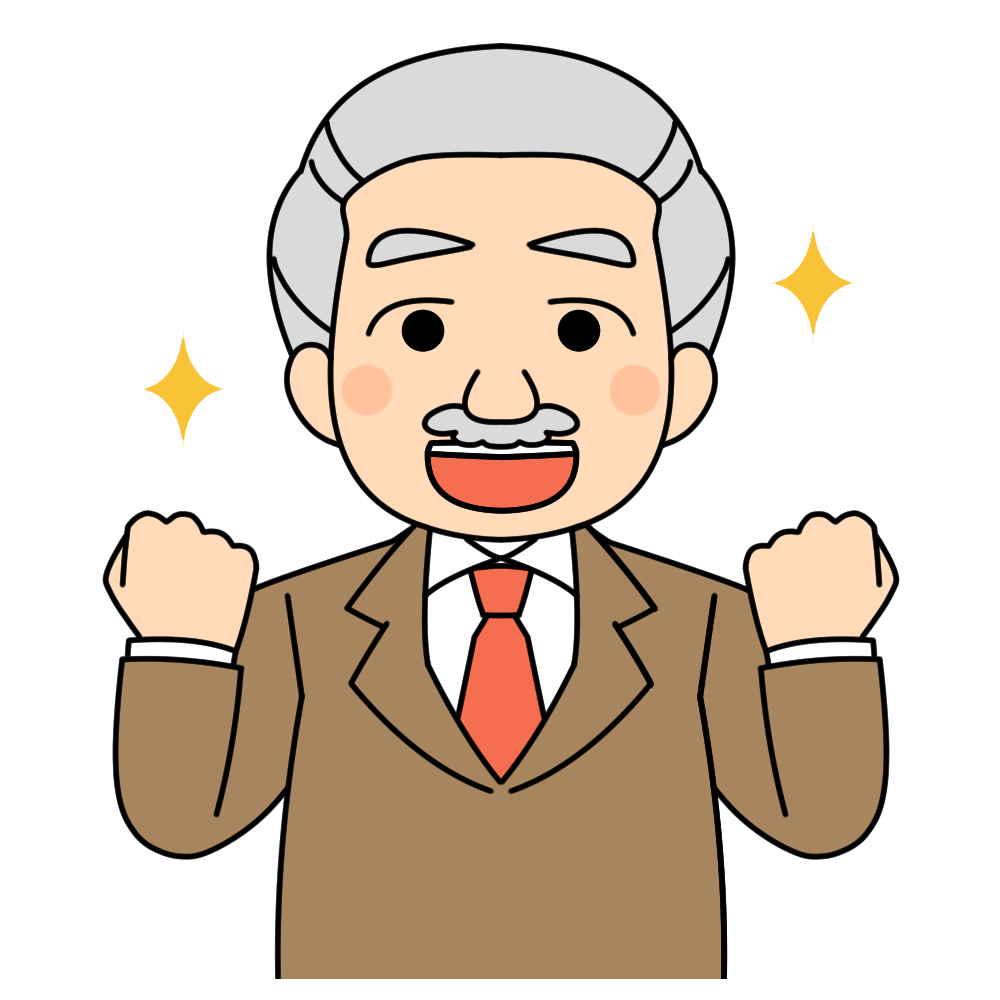 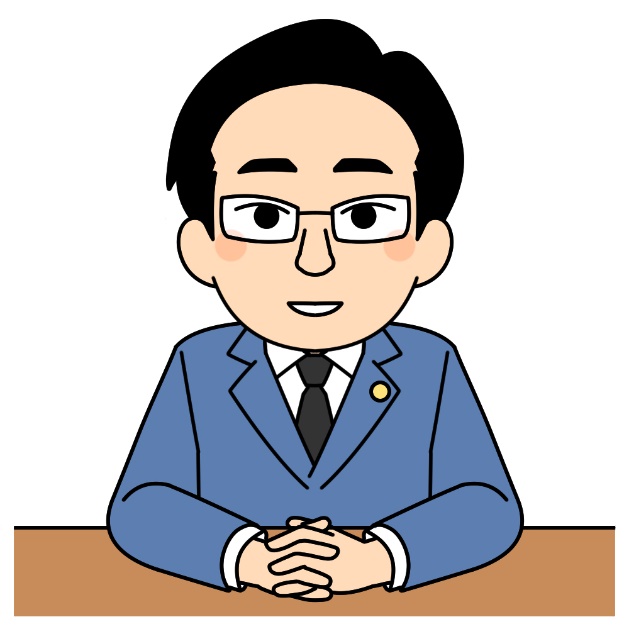 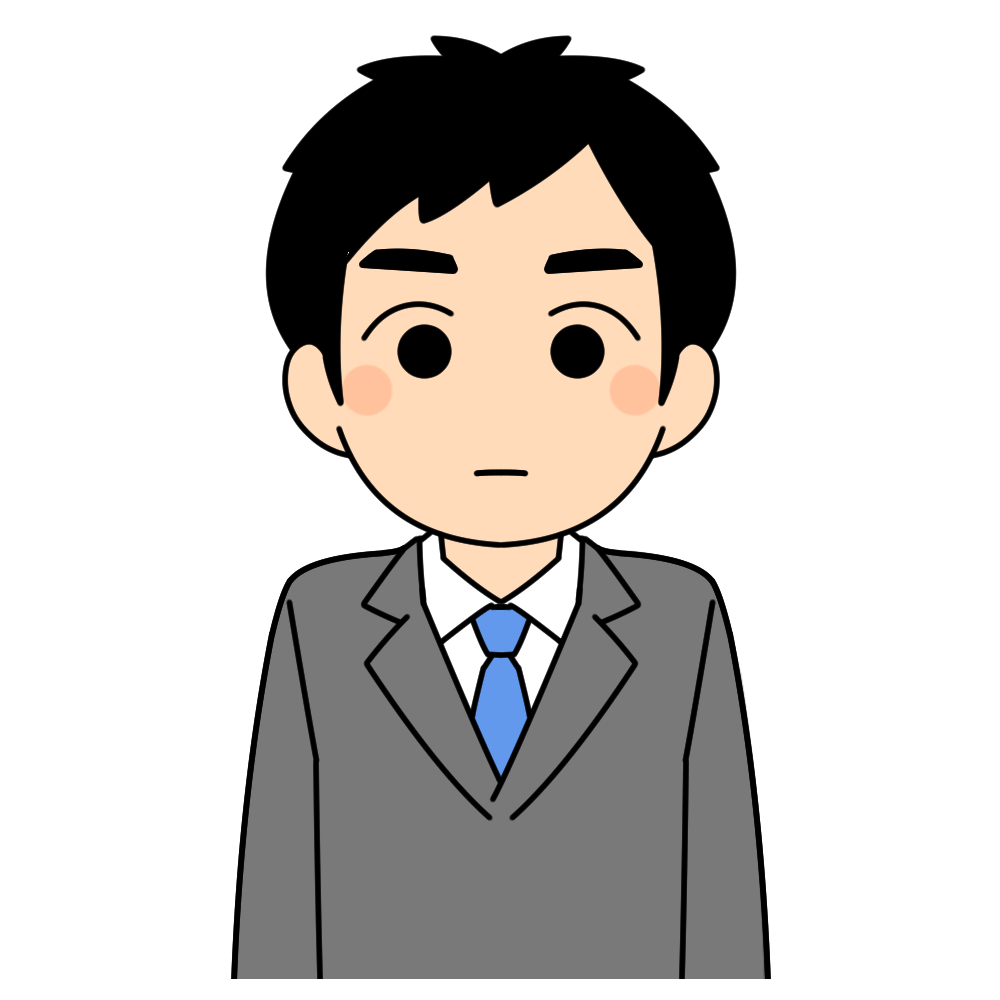 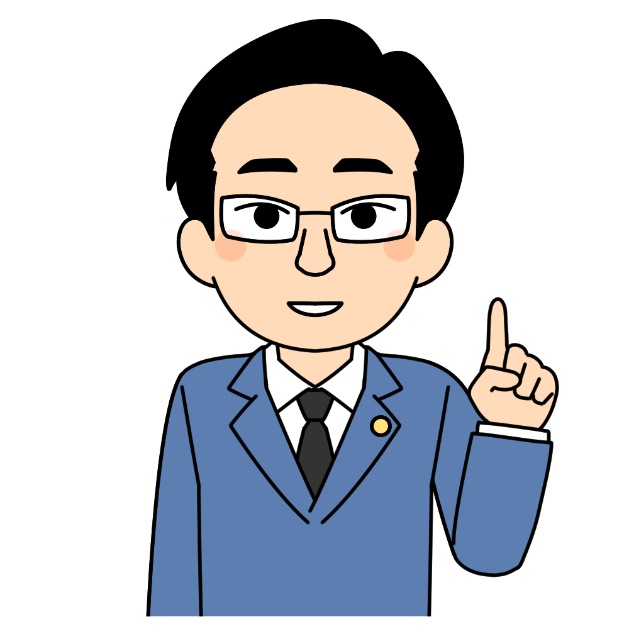 法定相続人①Ａ　②弟のＤ法定相続分２分の１ずつ
遺留分４分の１
株式の他めぼしい財産なし
経営承継　　　円滑化法遺留分に関する　　　民法特例
①除外合意②固定合意
株式を除外　　　４分の１
色々な　条件
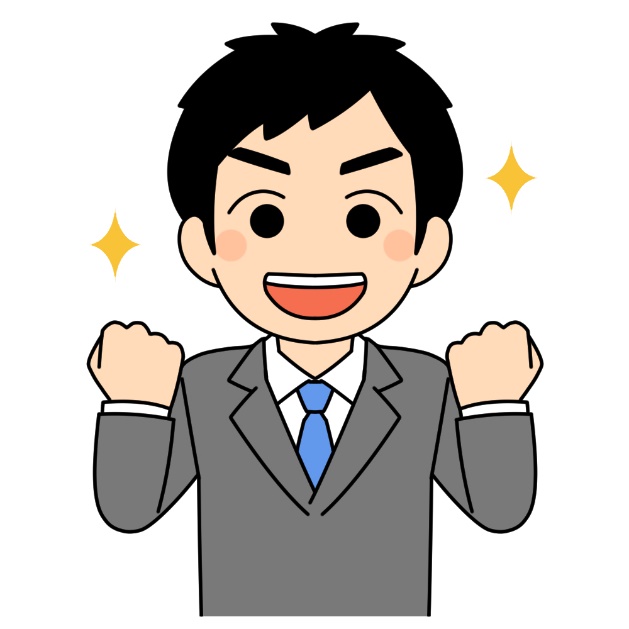 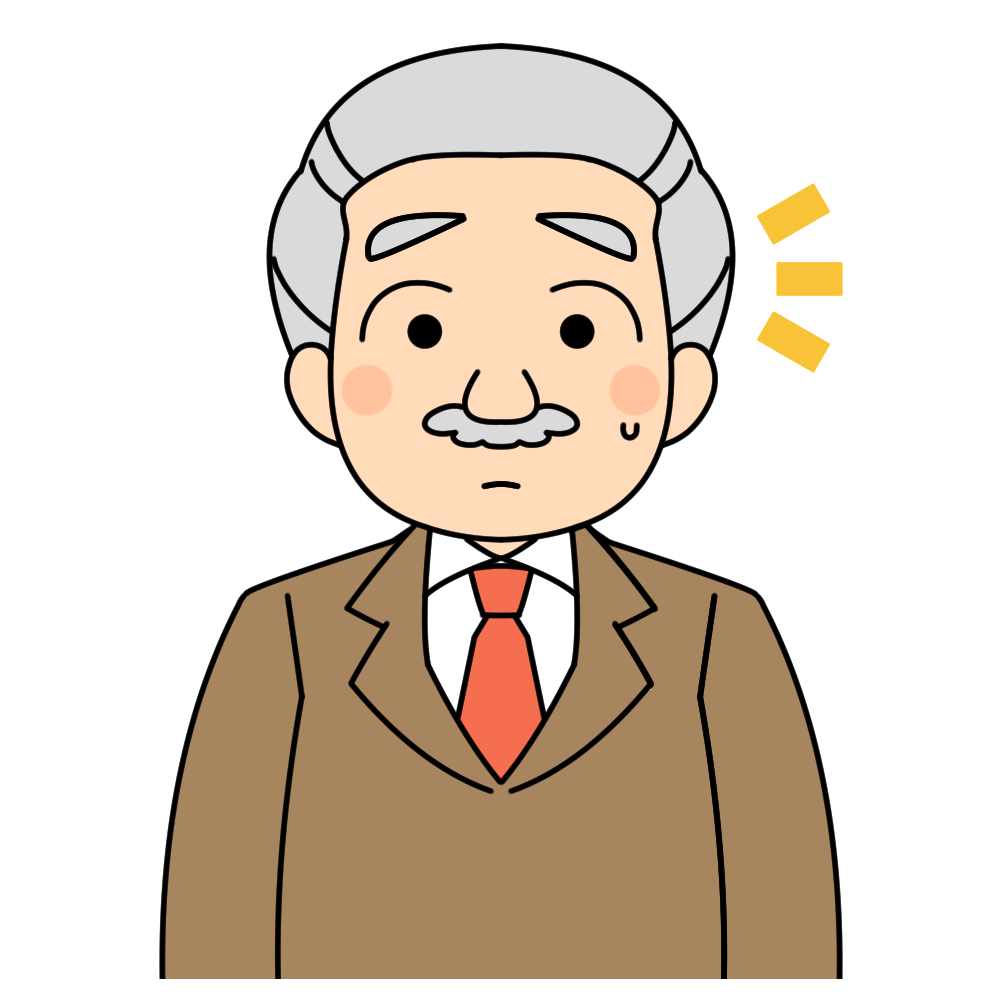 『知らない』　　　で　『損する』
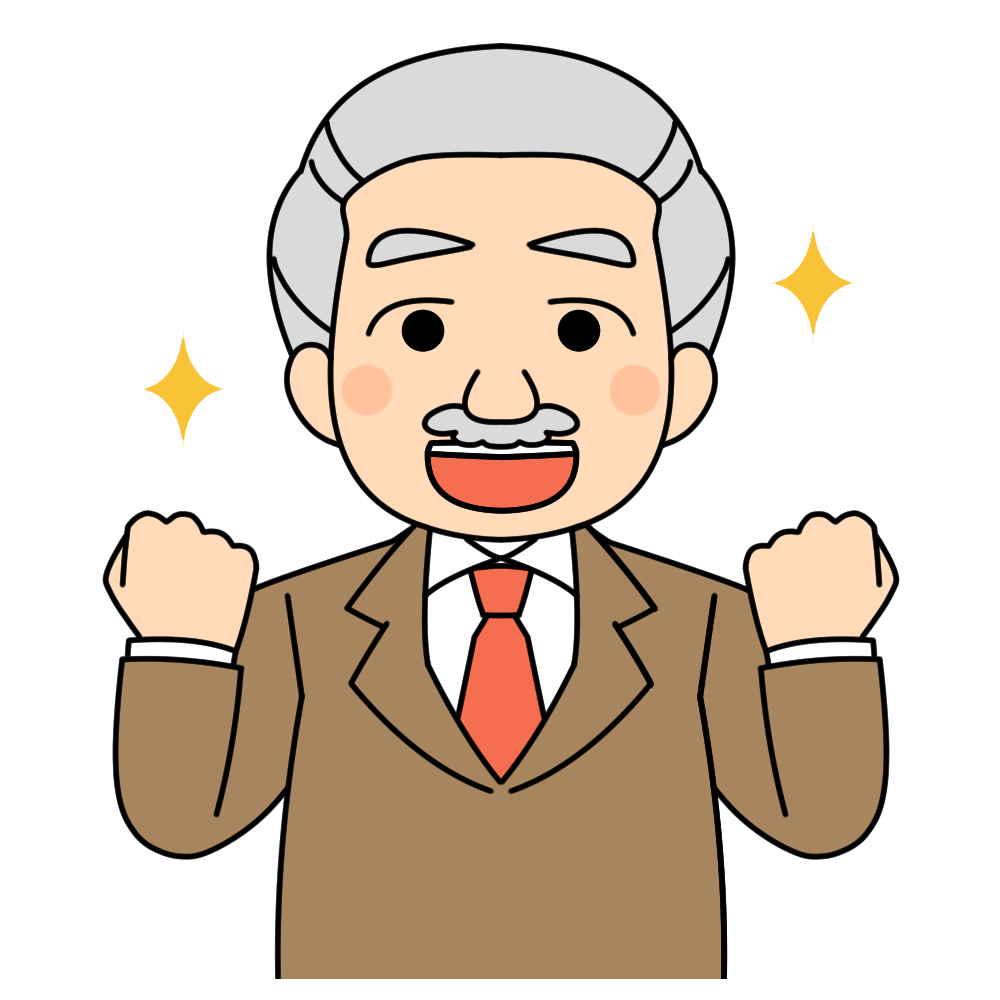 ①合意②経済産業　　大臣の確認③家庭裁判所　　　　　の許可
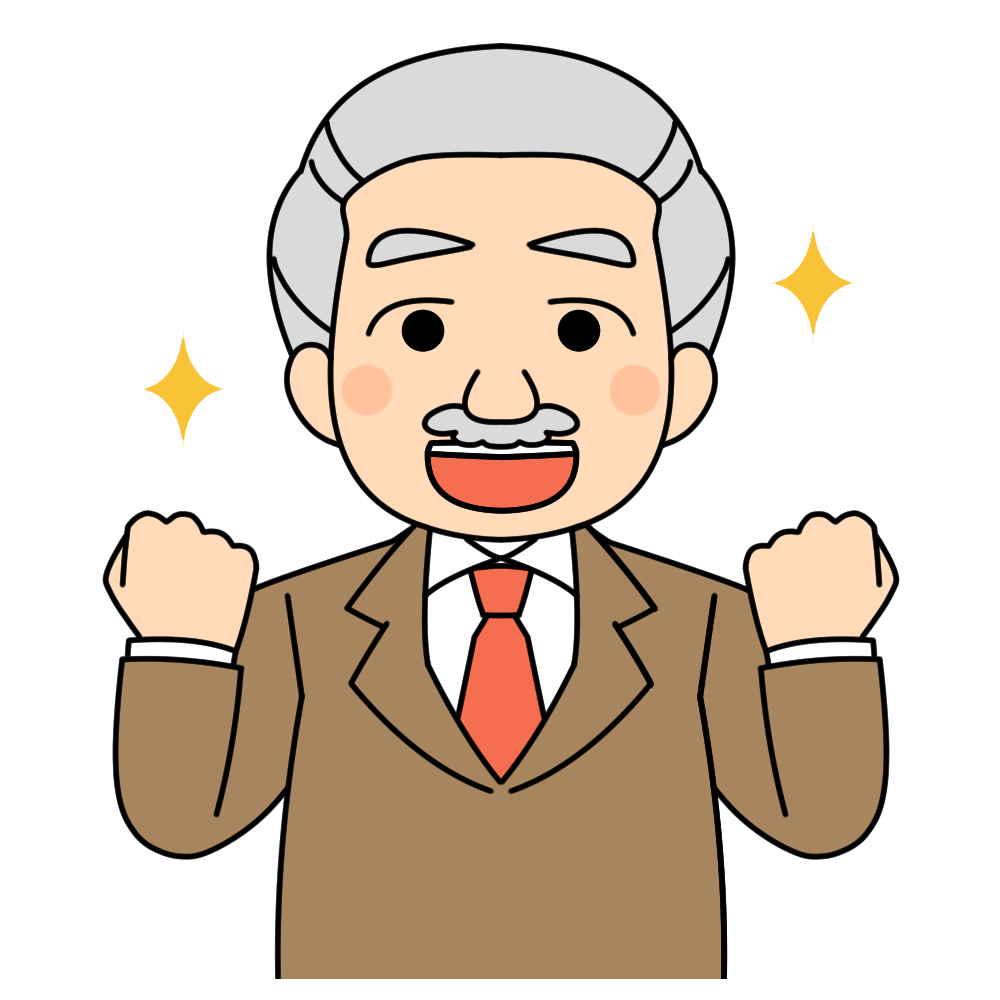 意見交換
改正事業承継　　　税制
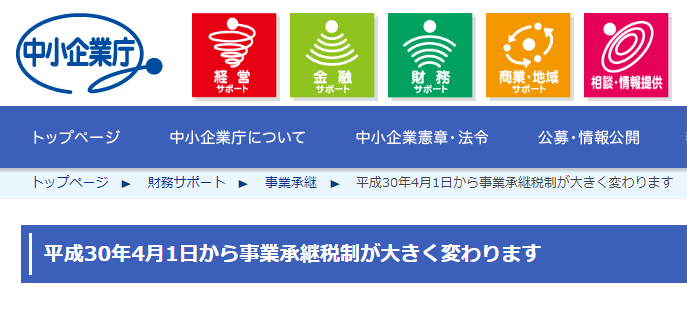 遺留分に関する民法特例
ローカルベンチマーク
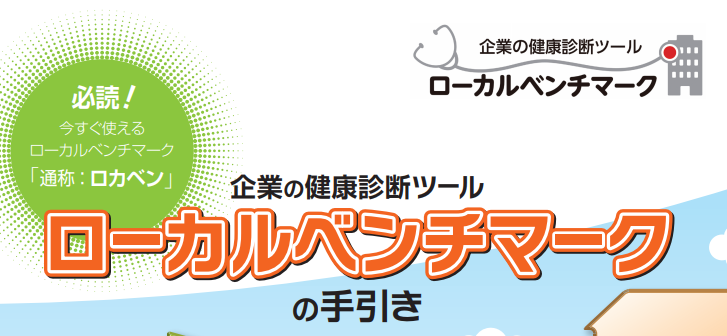 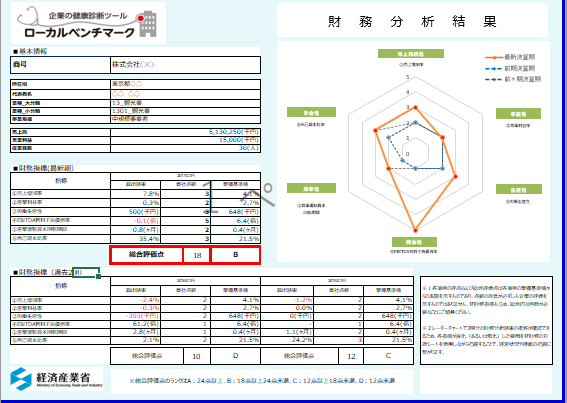 経営力向上計画
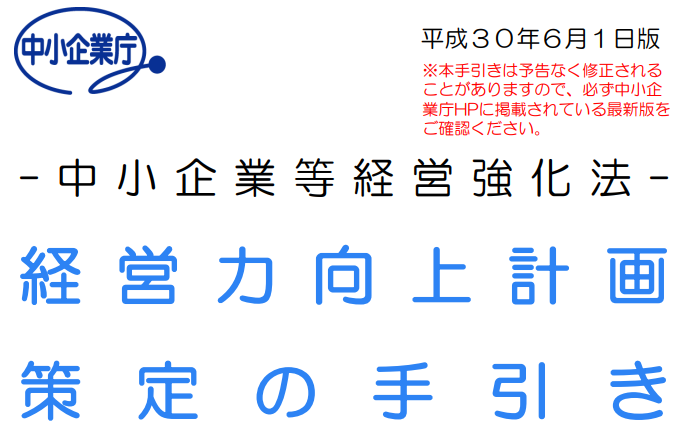 事業価値を　高める経営レポート知的資産経営　　　　　　報告書
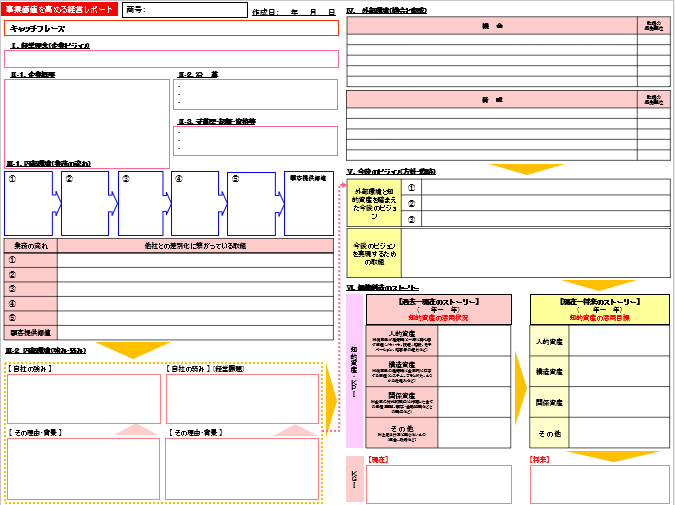 事業承継　　補助金
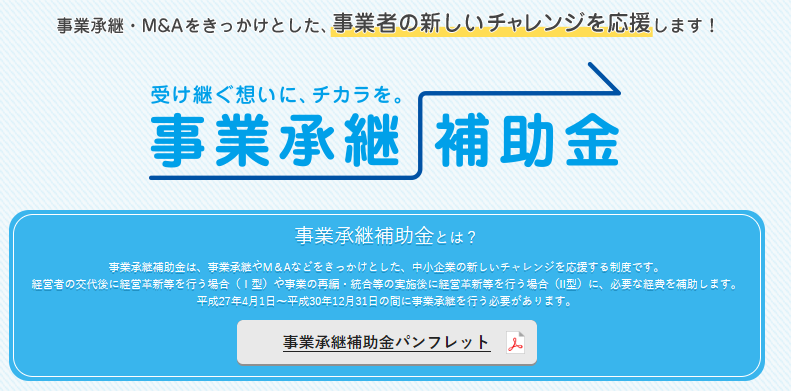 事業承継　　融資
ハイライトは？
やってみようと思うことは？
さいごに
①
（　　　　）で損する
（　　　　）と得する
①（知らない）
　　　　で損する
　　（知ってる）
　　　　　と得する
②弁護士より　
　（　　　　　　　）
　　　　　　が大事
弁護士より　
　（予防・研修）
　　　　　　が大事
『知らない』で
　『損する』
を無くそう！！